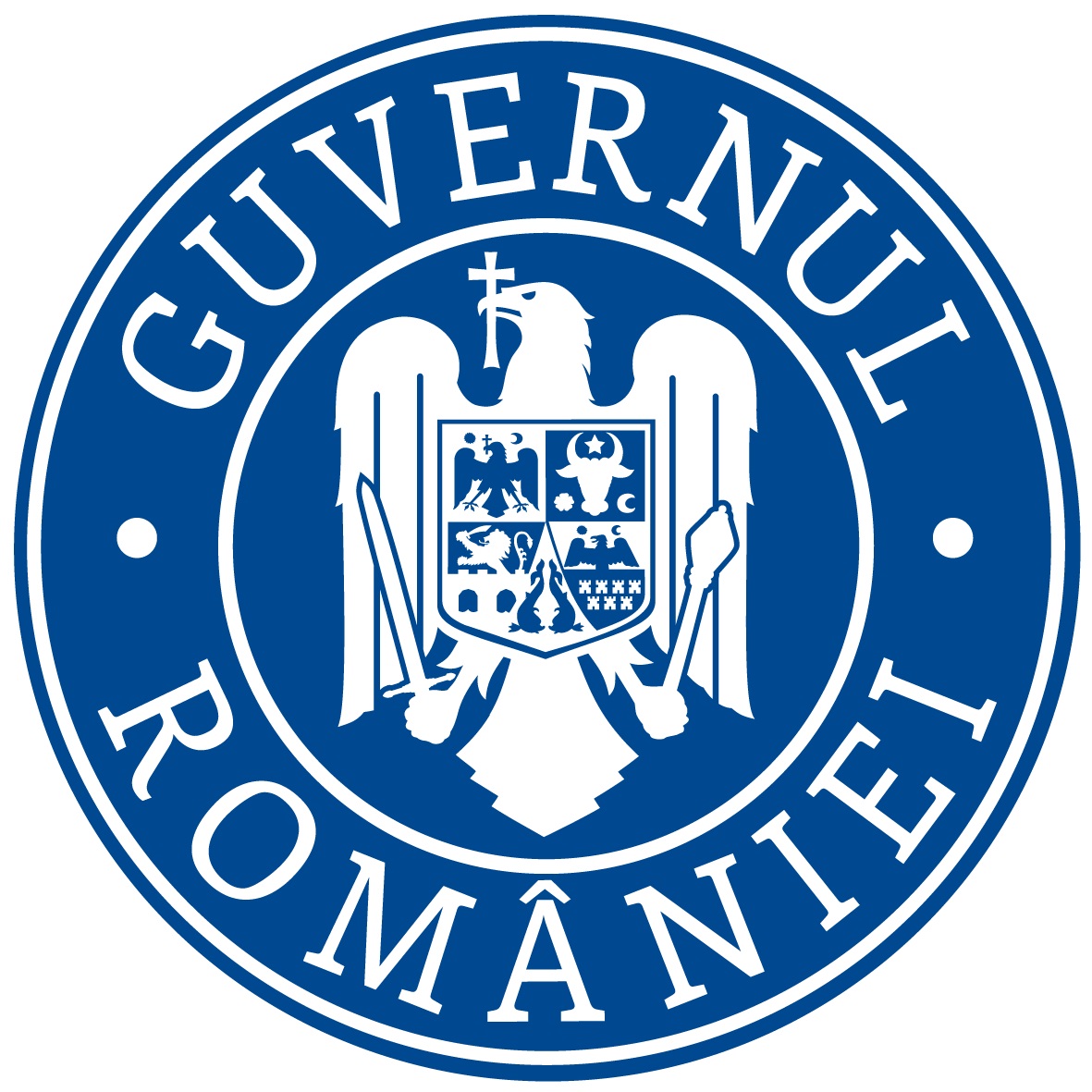 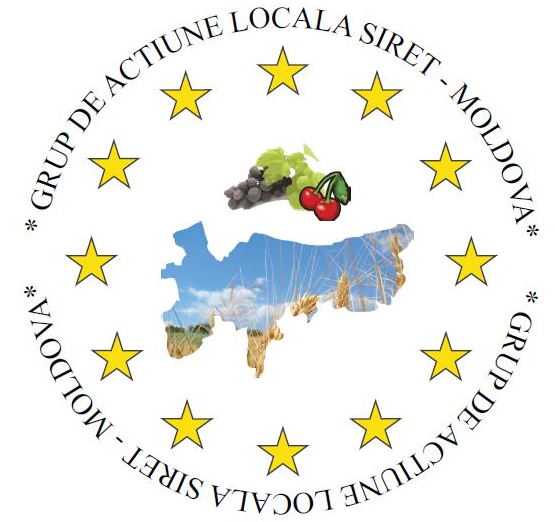 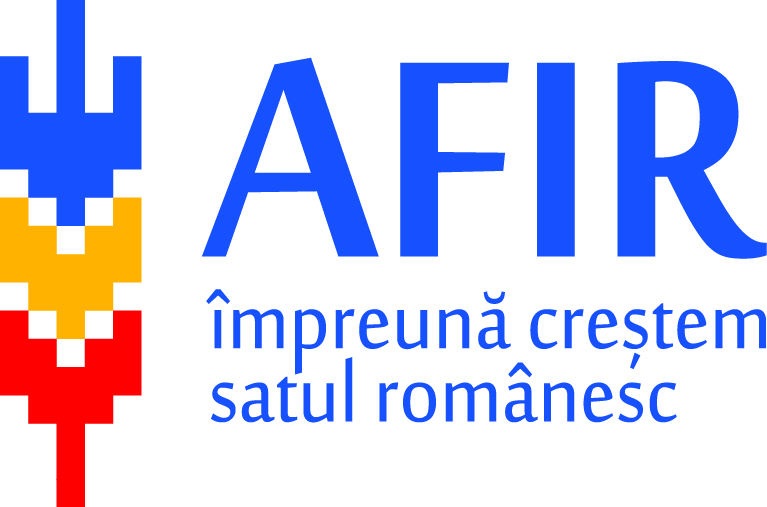 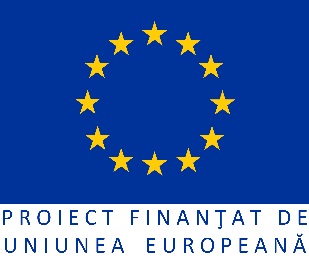 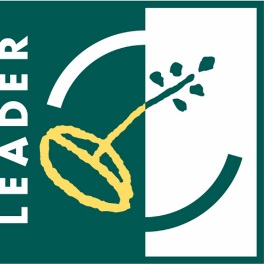 ASOCIAȚIA 
GRUPUL DE ACȚIUNE LOCALĂ 
SIRET-MOLDOVA
VALEA SEACĂ, 6 septembrie 2019
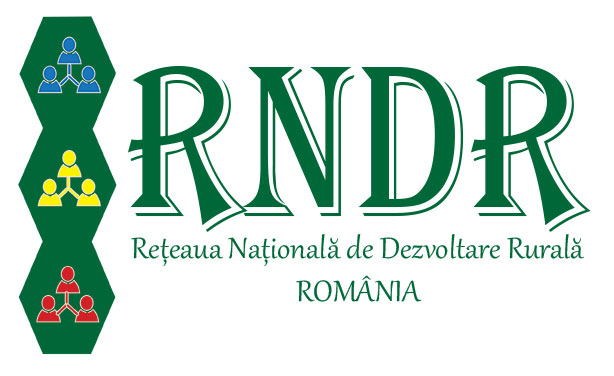 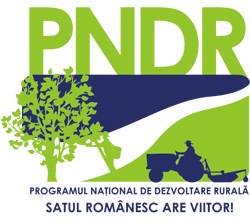 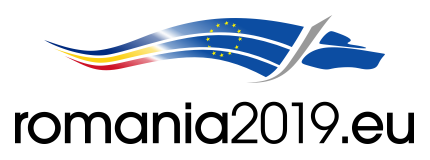 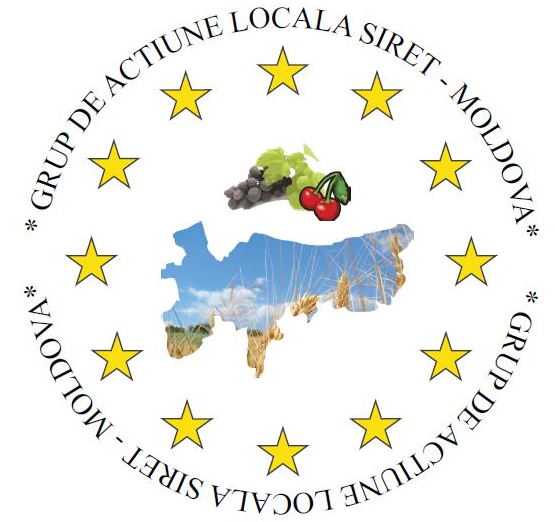 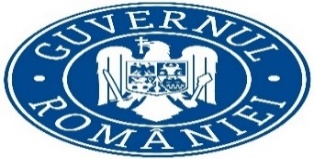 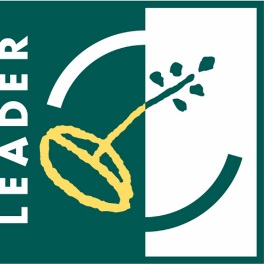 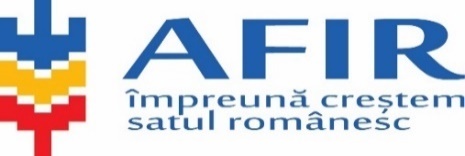 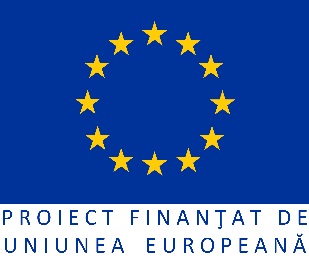 STRATEGIA DE DEZVOLTARE LOCALĂ A ASOCIAȚIEI 
GRUPUL DE ACȚIUNE LOCALĂ 
SIRET-MOLDOVA
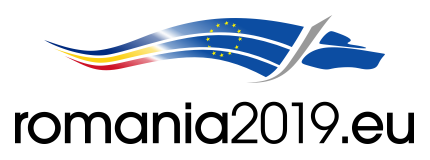 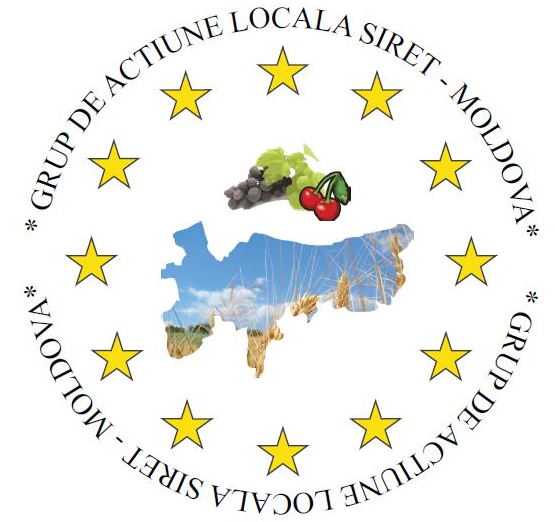 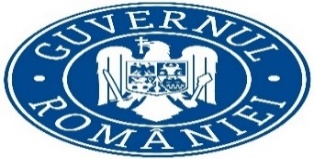 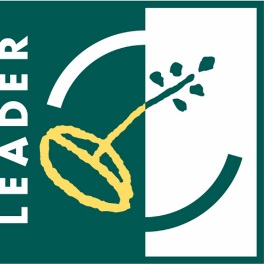 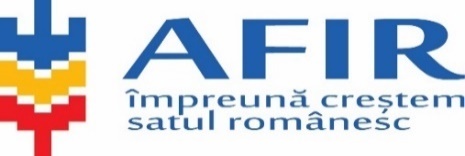 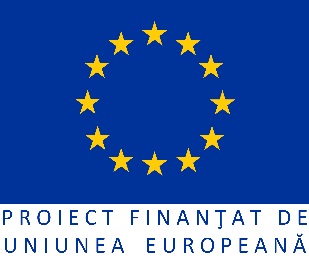 FUNCȚIONARE GAL SI IMPLEMENTARE SDL
Organizarea și funcționarea GAL- OG 26/2000 cu privire la asociații și fundații.

Referințe legislative:
Legislaţia europeană:
Regulamentul (UE) nr. 1303/2013 al Parlamentului European şi al Consiliului Uniunii Europene din 17 decembrie 2013 de stabilire a unor dispoziţii comune privind FEDER, FSE, FEADR, Fondul de coeziune (...)
Regulamentul (UE) nr. 1305/2013 al Parlamentului European şi al Consiliului Uniunii Europene din 17 decembrie 2013 privind sprijinul pentru dezvoltare rurală acordat din Fondul european agricol pentru dezvoltare rurală (FEADR) şi de abrogare a Regulamentului (CE) nr. 1698/2005 al Consiliului, cu modificările și completările ulterioare;
Regulamentul (UE) nr. 1407/2013 al Comisiei Europene din 18 decembrie 2013 privind aplicarea articolelor 107 şi 108 din Tratatul privind funcţionarea Uniunii Europene ajutoarelor de minimis, cu modificările și completările ulterioare;
Regulamentele privind normele de punere în aplicare a regulamentelor  (208 si 215/ 2014)
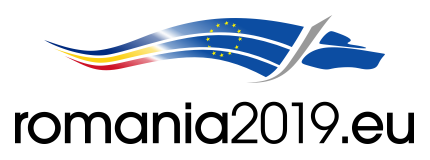 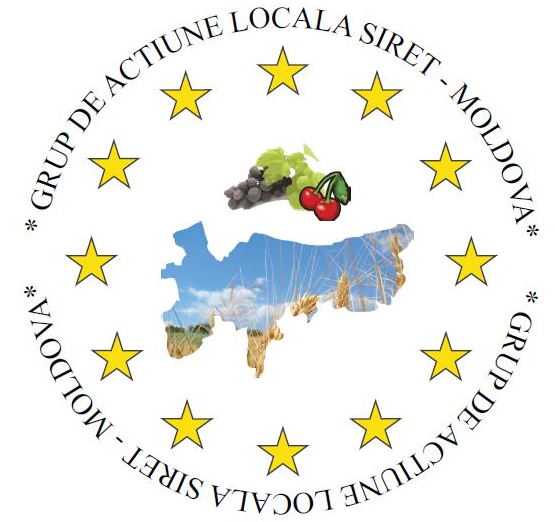 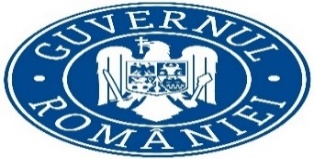 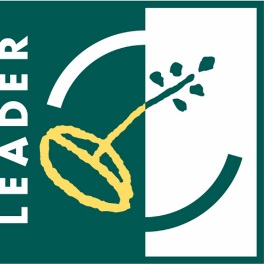 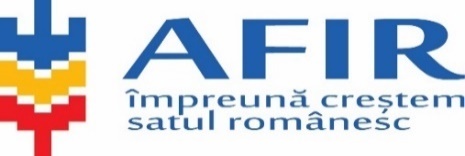 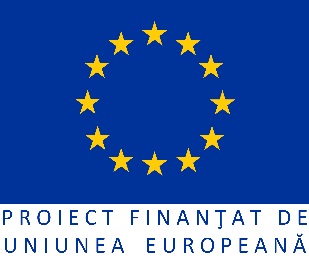 IMPLEMENTAREA SDL- TEMEI LEGAL
Referințe legislative:
 
Legislaţia naţională:
Ordonanța de Urgență a Guvernului nr. 66/2011 privind prevenirea, constatarea şi sancţionarea neregulilor apărute în obţinerea şi utilizarea fondurilor europene şi/sau a fondurilor publice naţionale (...)
Ordonanţa de Urgenţă a Guvernului nr. 49/2015 privind gestionarea financiară a fondurilor europene nerambursabile aferente politicii agricole comune(...)
Ordonanța Guvernului nr. 26/2000 cu privire la asociaţii şi fundaţii, cu modificările şi completările ulterioare;
Hotărârea Guvernului nr. 226/2015 privind stabilirea cadrului general de implementare a măsurilor Programului Naţional de Dezvoltare Rurală cofinanţate din FEADR (...)
Legea nr. 215/2001 a administraţiei publice locale, republicată, cu modificările și completările ulterioare
Legea nr. 184/2016 privind instituirea unui mecanism de prevenire a conflictului de interese în procedura de atribuire a contractelor de achiziţie publică.
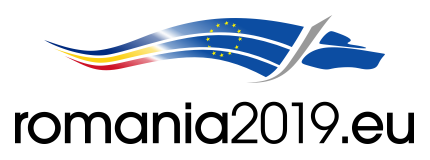 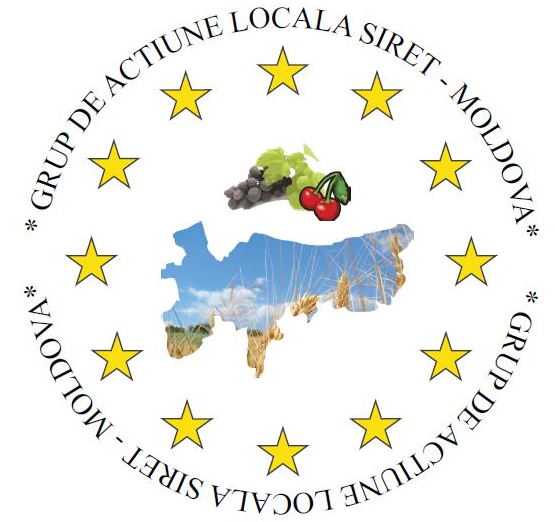 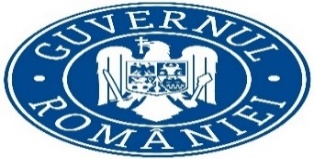 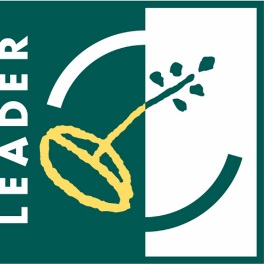 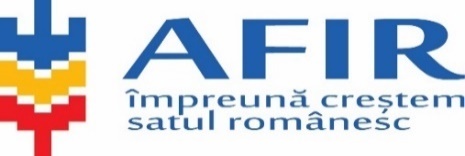 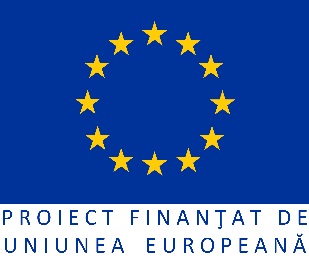 FINANȚAREA GAL
PROGRAMUL NAȚIONAL DE DEZVOLTARE RURALĂ 2014-2020

	Măsura 19- Sprijin pentru dezvoltare locală LEADER
		
		Submăsura 19.1- Sprijin pregătitor pentru elaborarea SDL;
		Submăsura 19.2- Sprijin pentru implementarea acțiunilor în SDL;
		Submăsura 19.3- Pregătirea și punerea în aplicare a activităților de cooperare; 
		Submăsura 19.4- Sprijin pentru cheltuieli de funcționare și animare.
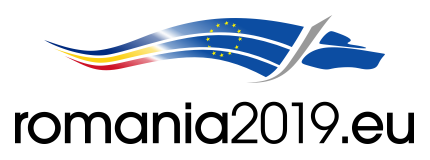 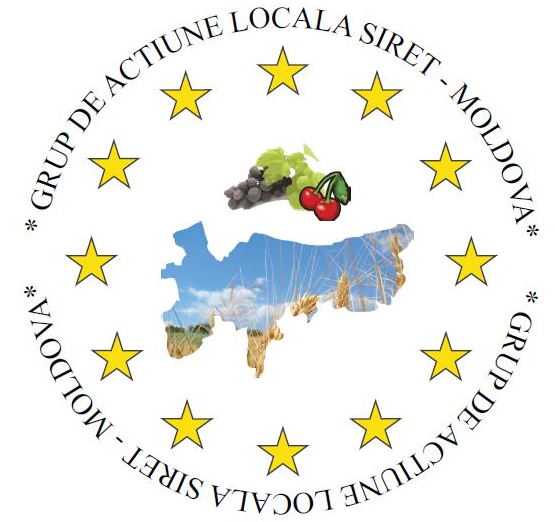 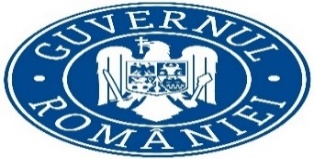 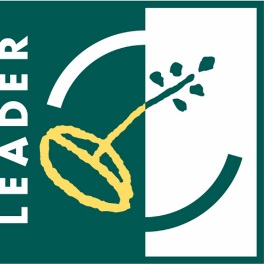 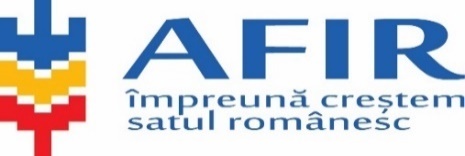 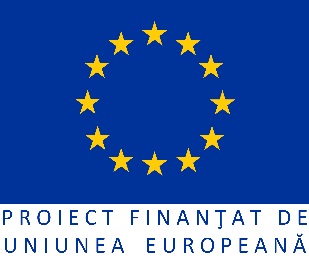 PROGRAMUL  LEADER
SCOP:  Dezvoltarea economiei rurale.

CARACTERISTICI:
abordare teritorială;
abordare partenerială;
abordare de jos în sus;
abordarea integrată şi multi-sectorială;
accent deosebit pe inovaţie şi experimentare;
implementarea proiectelor de cooperare
interconectarea parteneriatelor locale
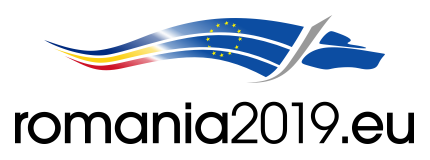 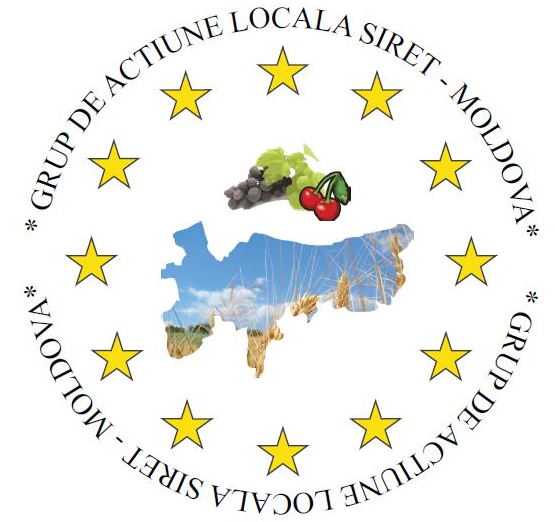 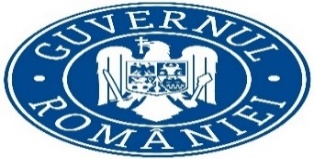 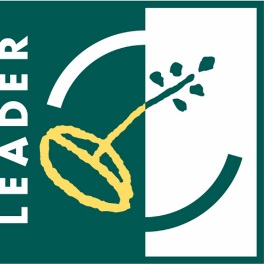 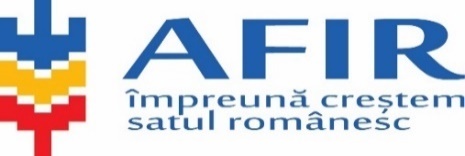 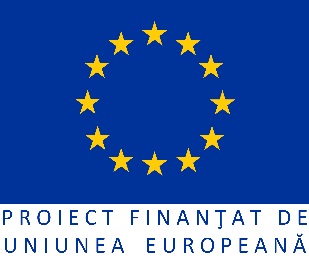 PROGRAMUL  LEADER
DE CE ESTE BENEFIC LEADER?
PLANIFICARE- la nivel local;
DEPUNEREA- la nivel local;
SELECȚIA- la nivel local.
1
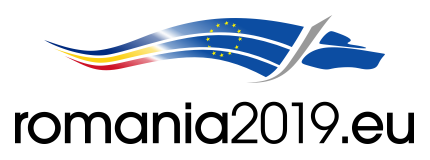 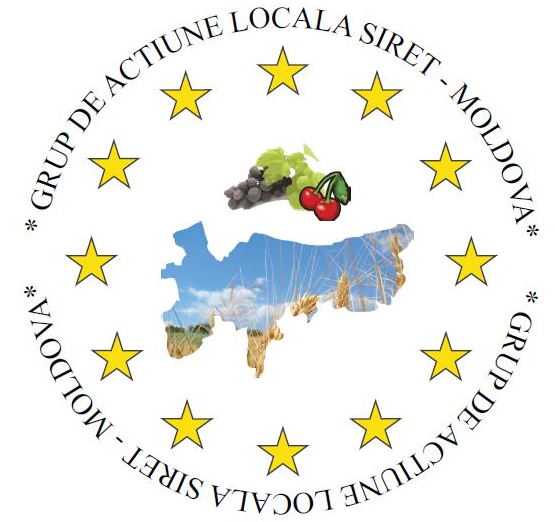 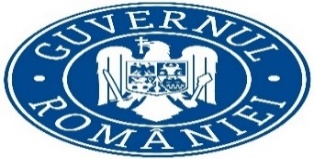 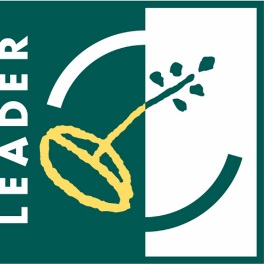 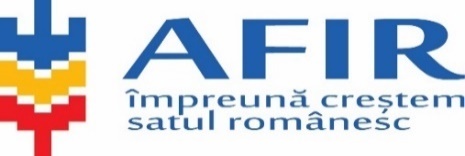 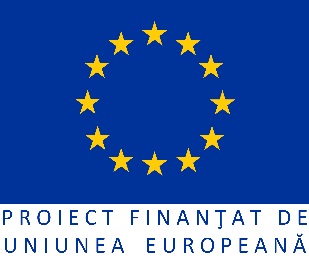 sM 19.2  Implementare SDL-uri
 495,6 mil. euro
239 STRATEGII DE DEZVOLTARE LOCALĂ (SDL)
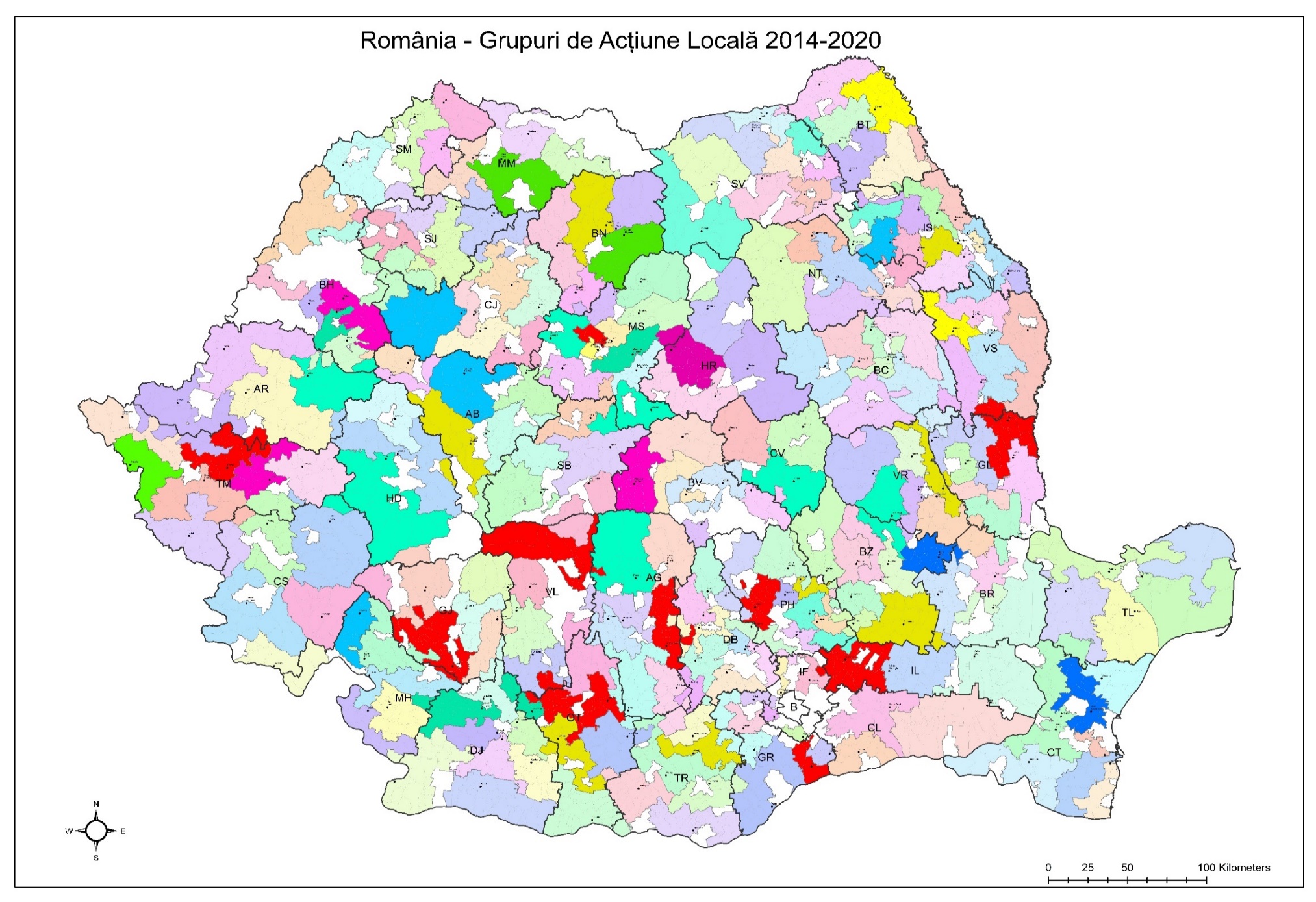 2.735 COMUNE
142 ORAȘE SUB 20.000 LOCUITORI
VALOARE PUBLICĂ TOTALĂ A SDL 563,5 mil. euro
ACOPERIRE DE 92% DIN SUPRAFAȚA ELIGIBILĂ LEADER
sM 19.3 Cooperare GAL-uri
17,0 mil. euro
sM 19.4 Funcționare GAL-uri
123,0 mil. euro
8
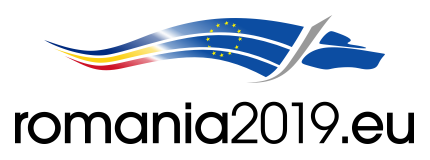 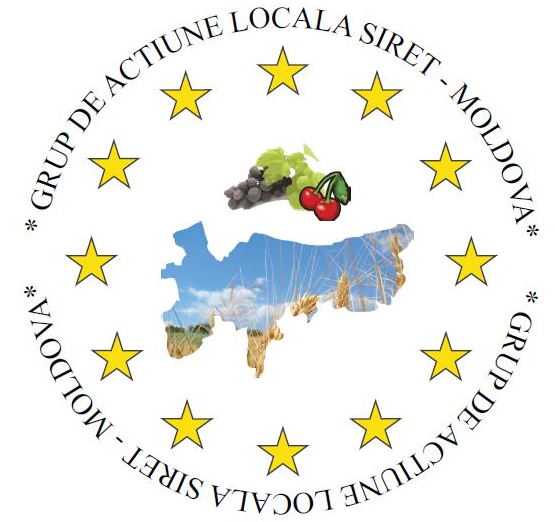 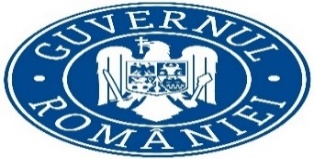 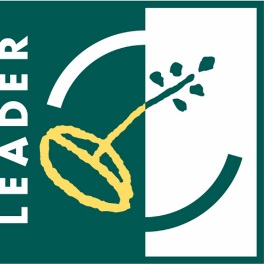 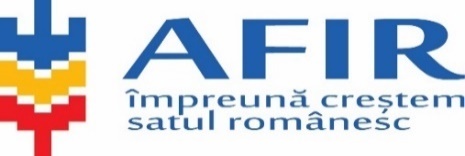 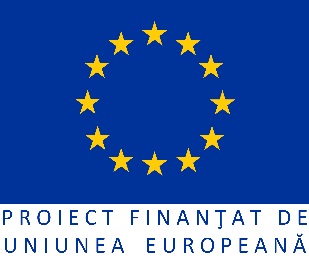 Stadiul implementării LEADER 2014-2020
la data de 31.12.2018
9
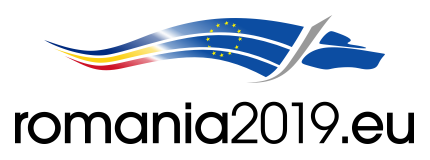 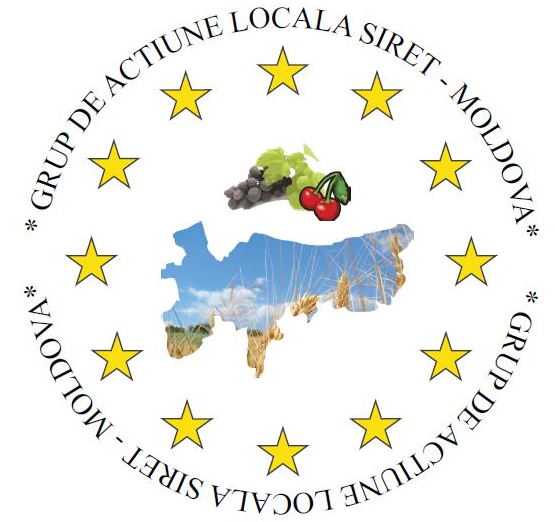 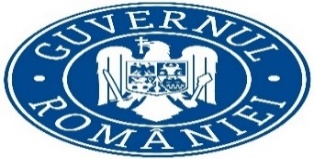 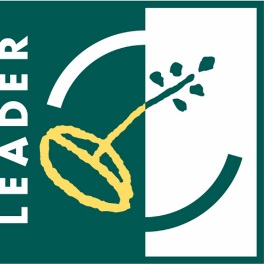 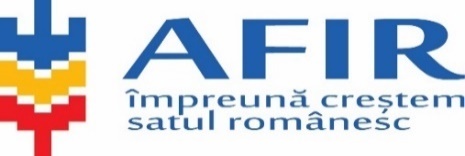 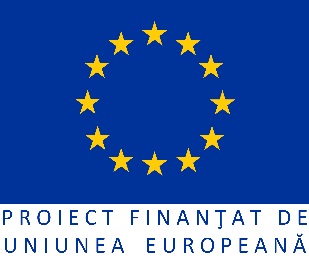 SDL-OBIECTIVE
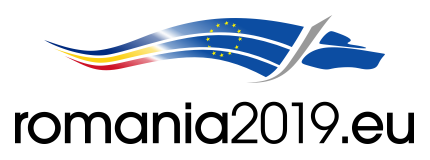 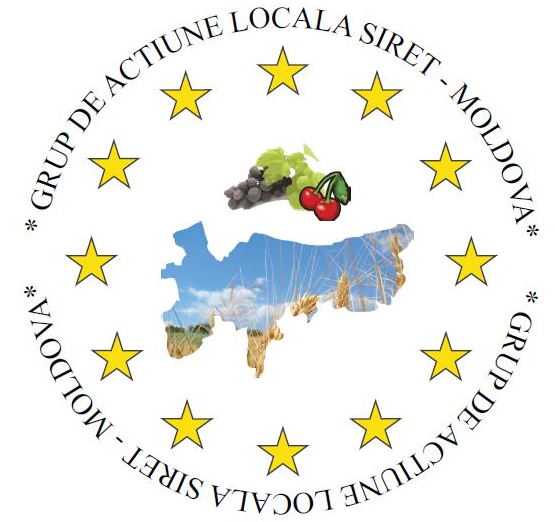 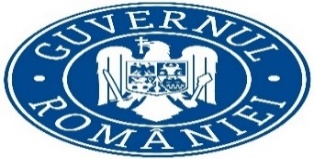 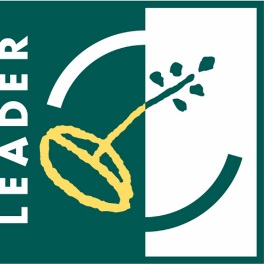 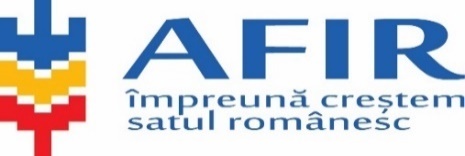 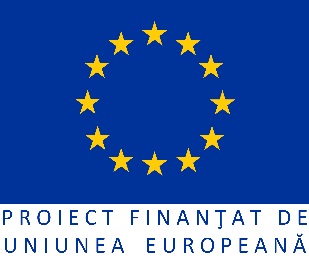 DESCRIEREA PLANULUI DE ACȚIUNE
Animarea teritoriului;
Pregătirea și publicarea apelurilor de selecție;
Analiza, evaluarea și selecția proiectelor;
Soluționarea eventualelor contestații;
Depunerea proiectelor la AFIR;
Verificarea conformității cererilor de plată;
Monitorizarea proiectelor contractate;
Monitorizarea și evaluarea implementării SDL.
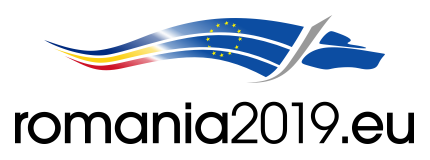 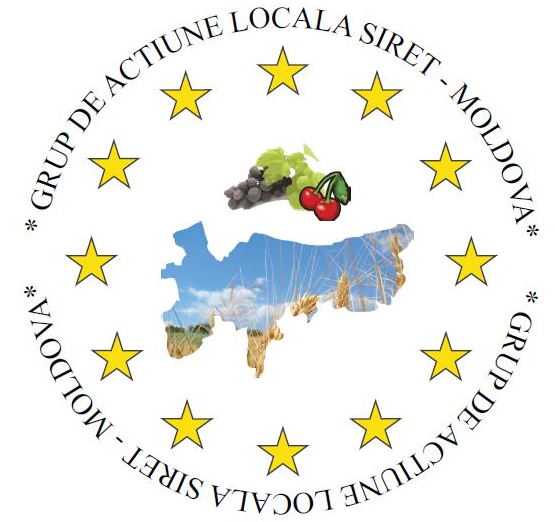 Funcționare și animare sM 19.4 		        Implementare SDL sM19.2










TOTAL = 1.684.260,24 € (336.782,88 + 1.347.477,36)
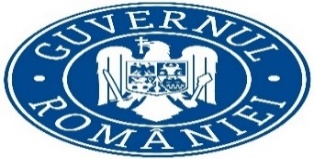 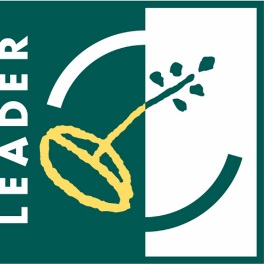 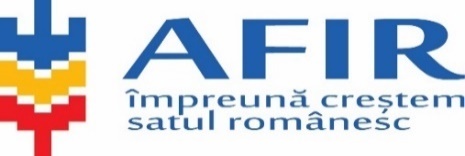 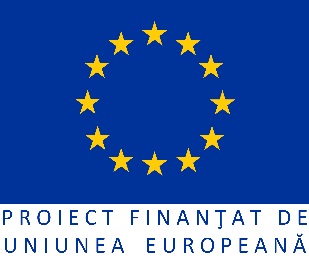 BUGETUL PROIECTULUI
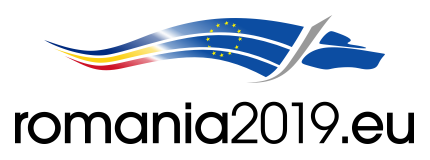 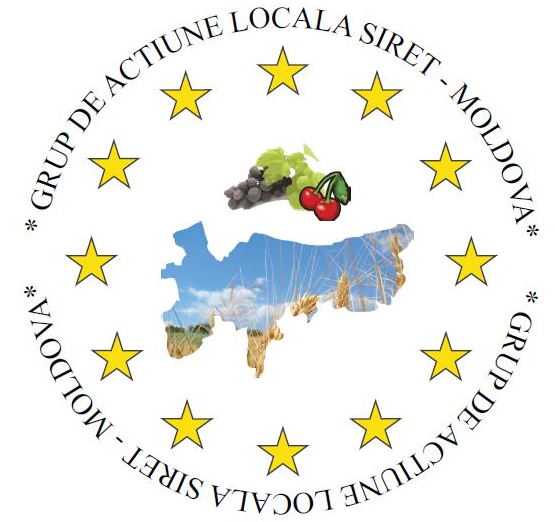 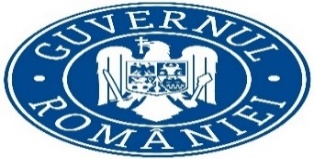 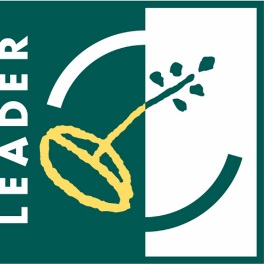 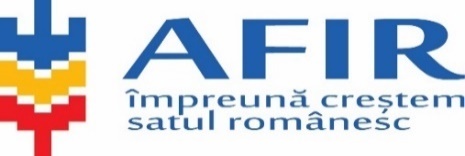 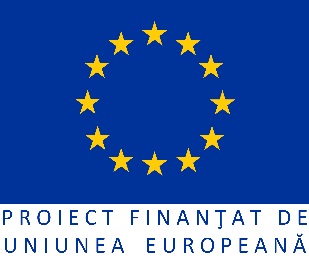 MODIFICĂRI DE BUGET
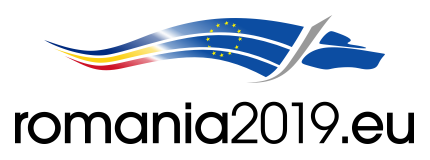 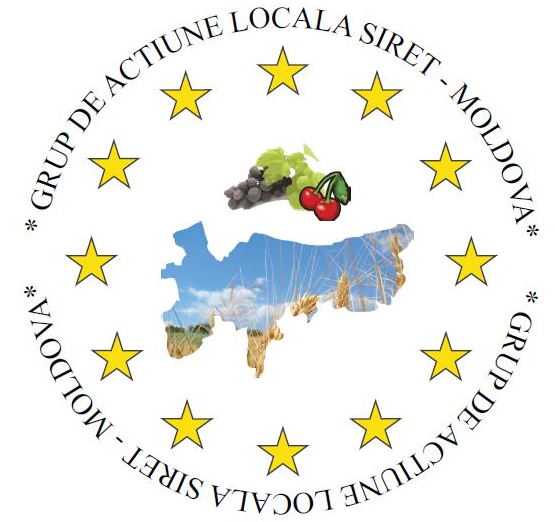 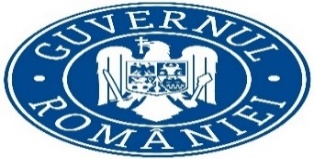 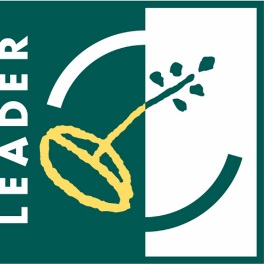 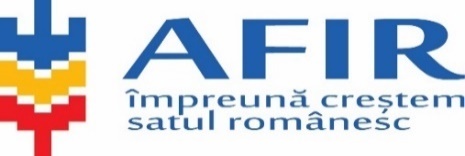 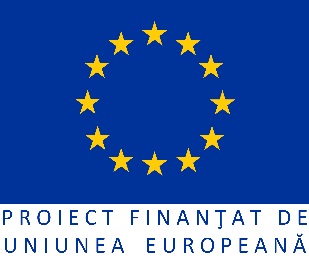 Distribuirea procentuală a fondurilor
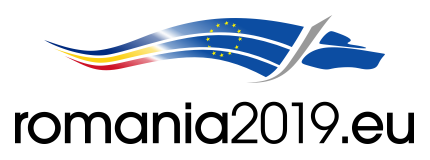 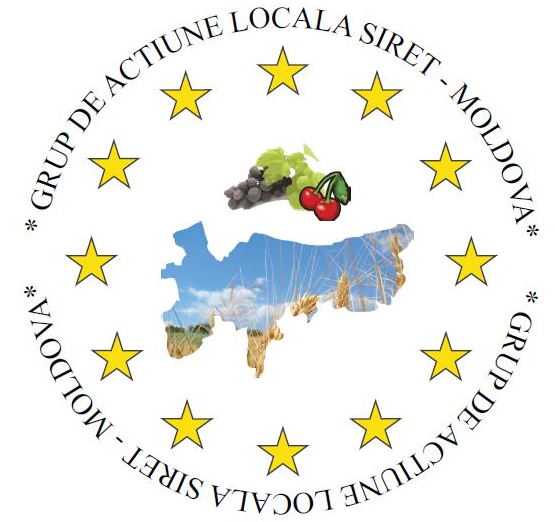 Situația centralizată a proiectelor
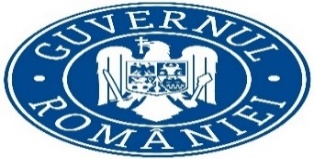 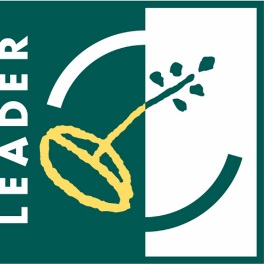 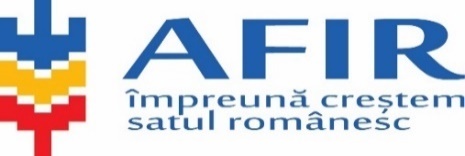 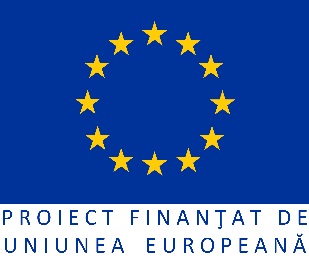 1- neconf, 1- nefinanțat, 2- retrase
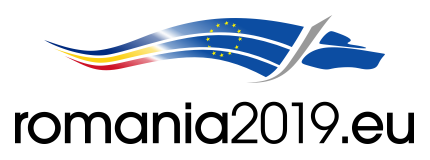 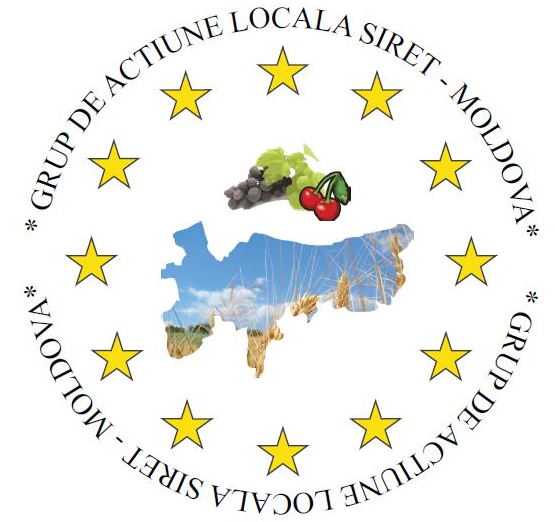 Situația centralizată a proiectelor
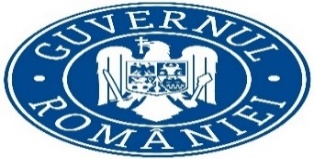 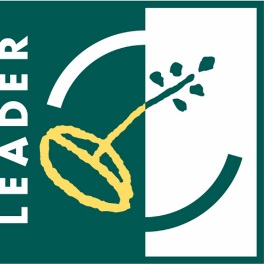 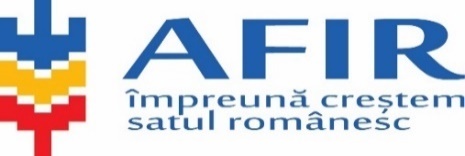 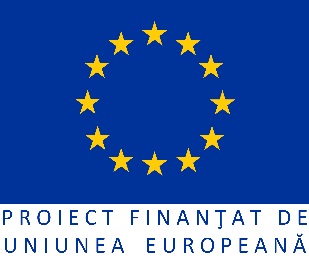 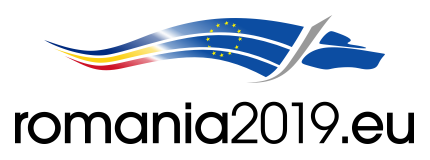 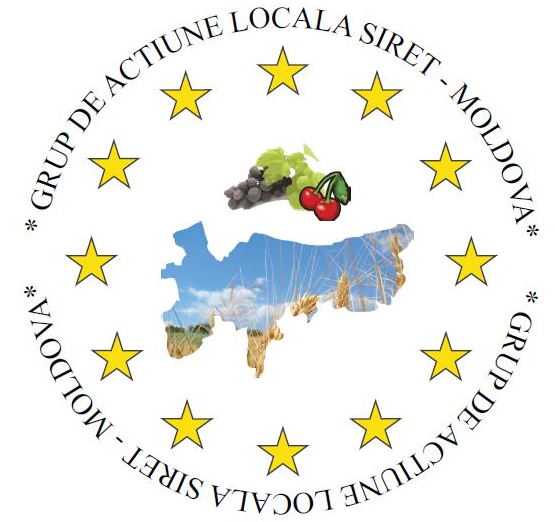 Indicatori
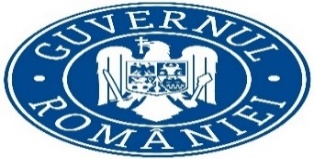 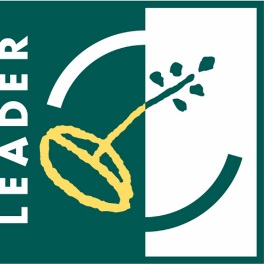 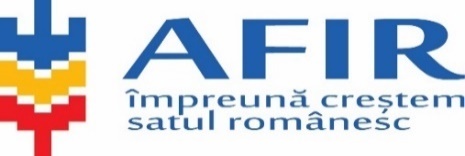 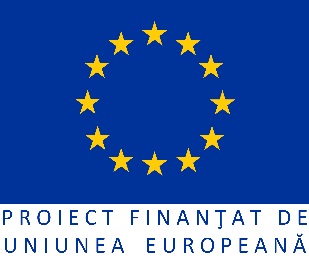 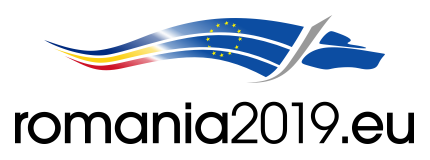 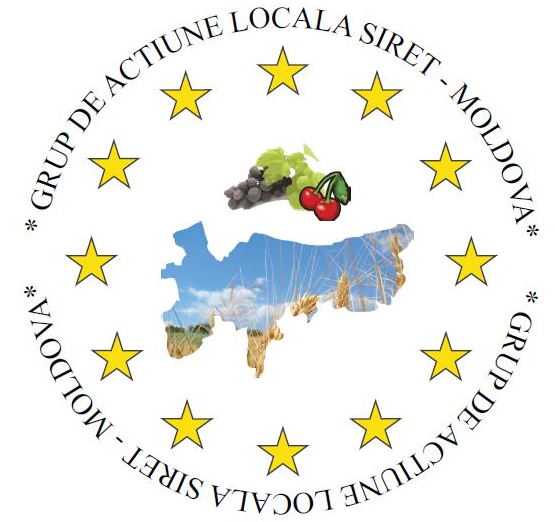 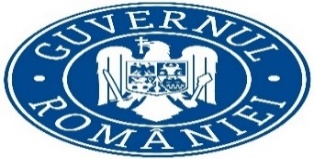 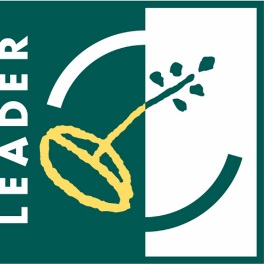 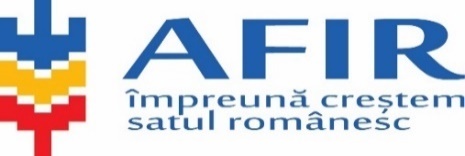 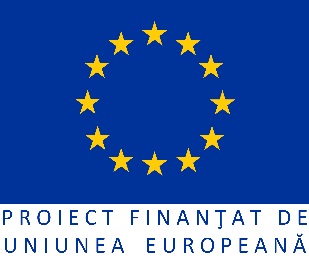 PROIECTE- BENEFICARI PUBLICI
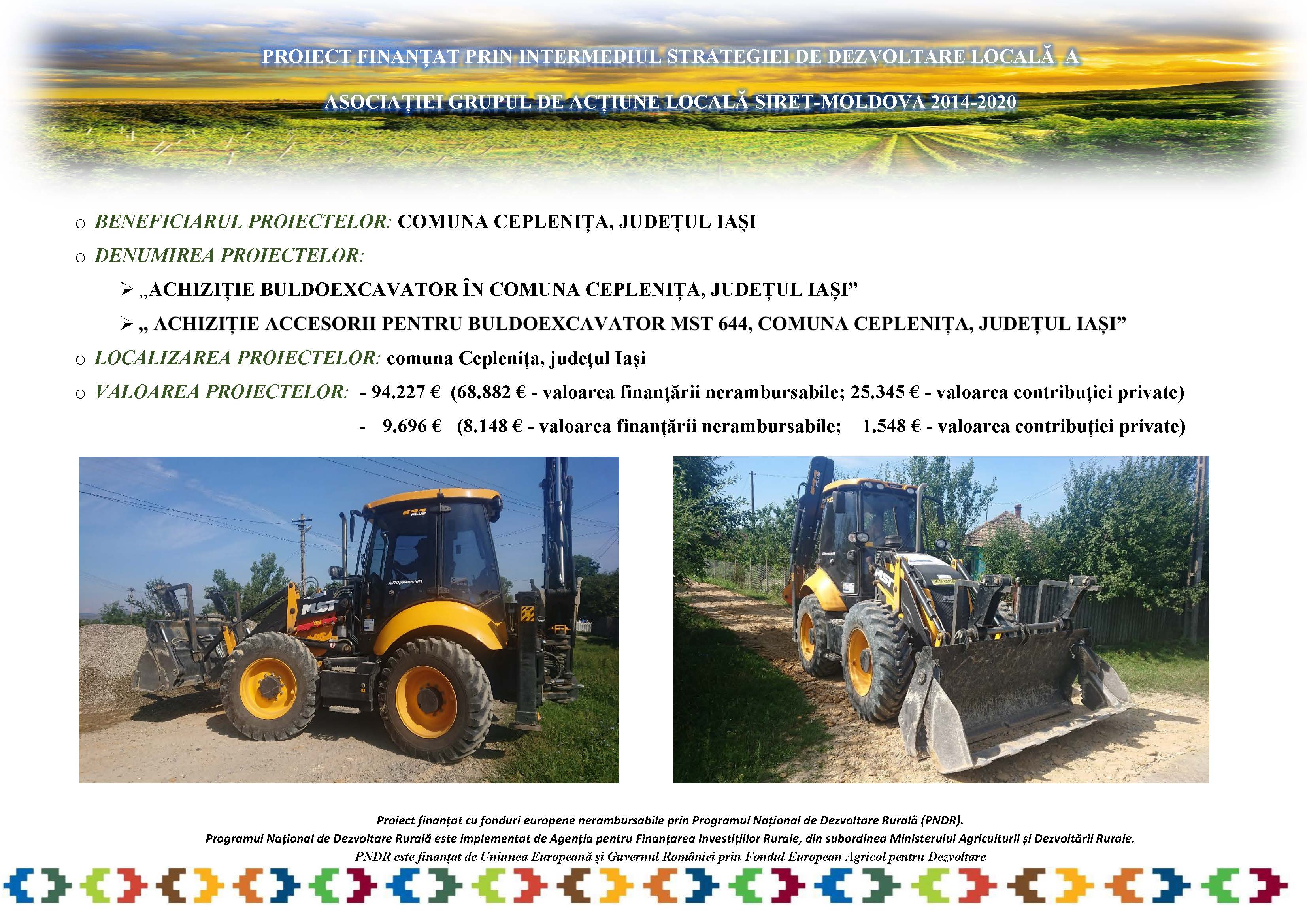 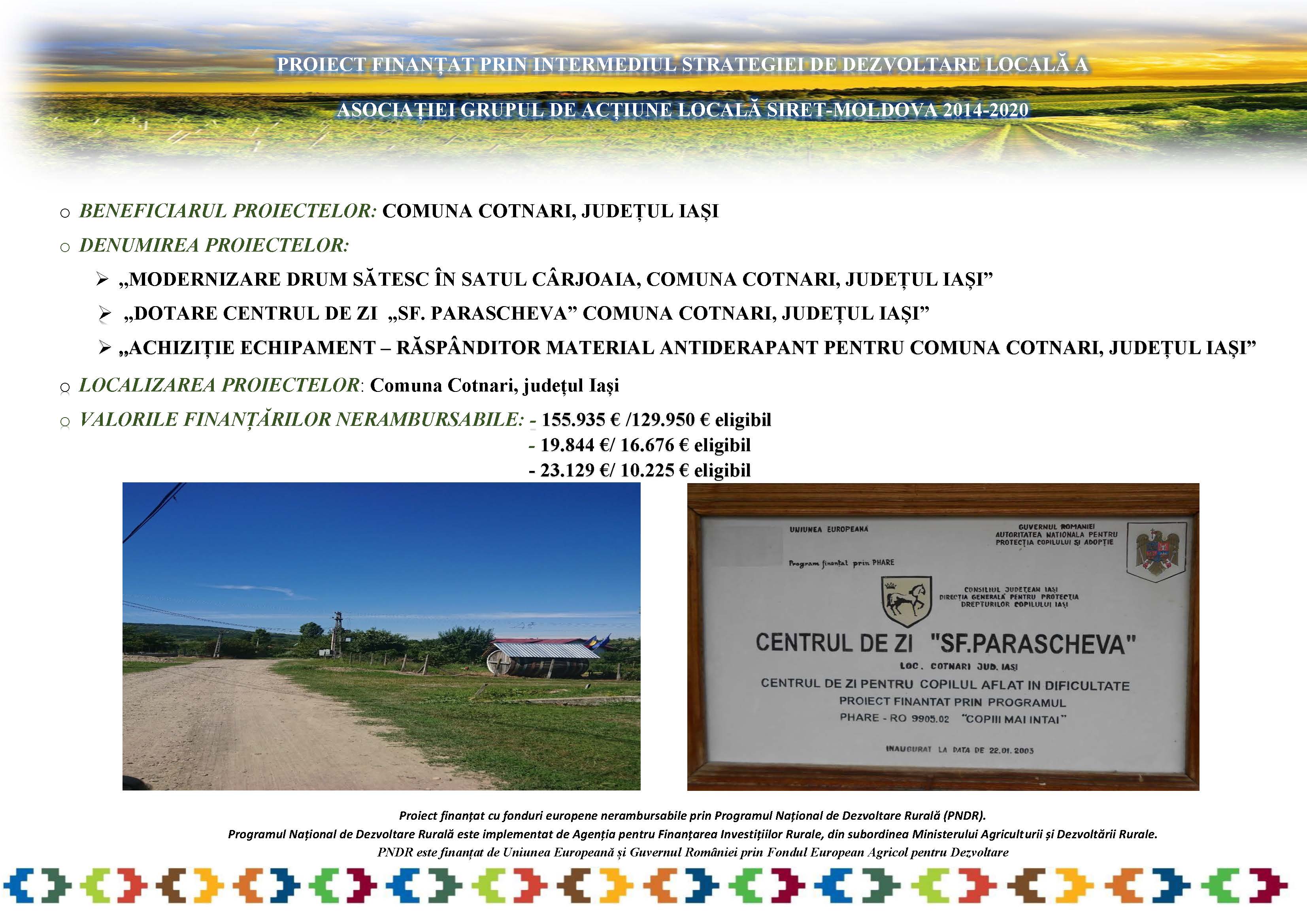 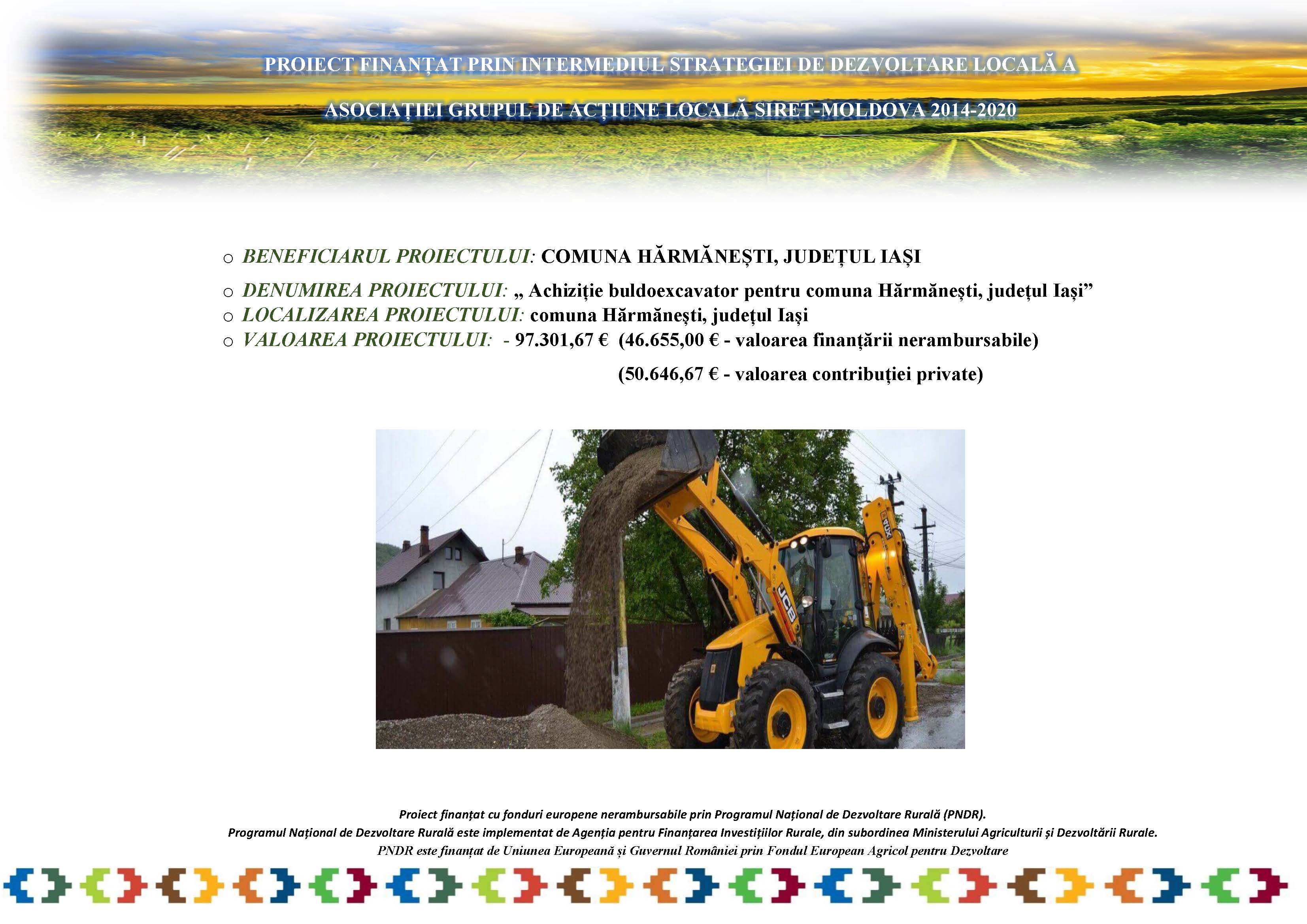 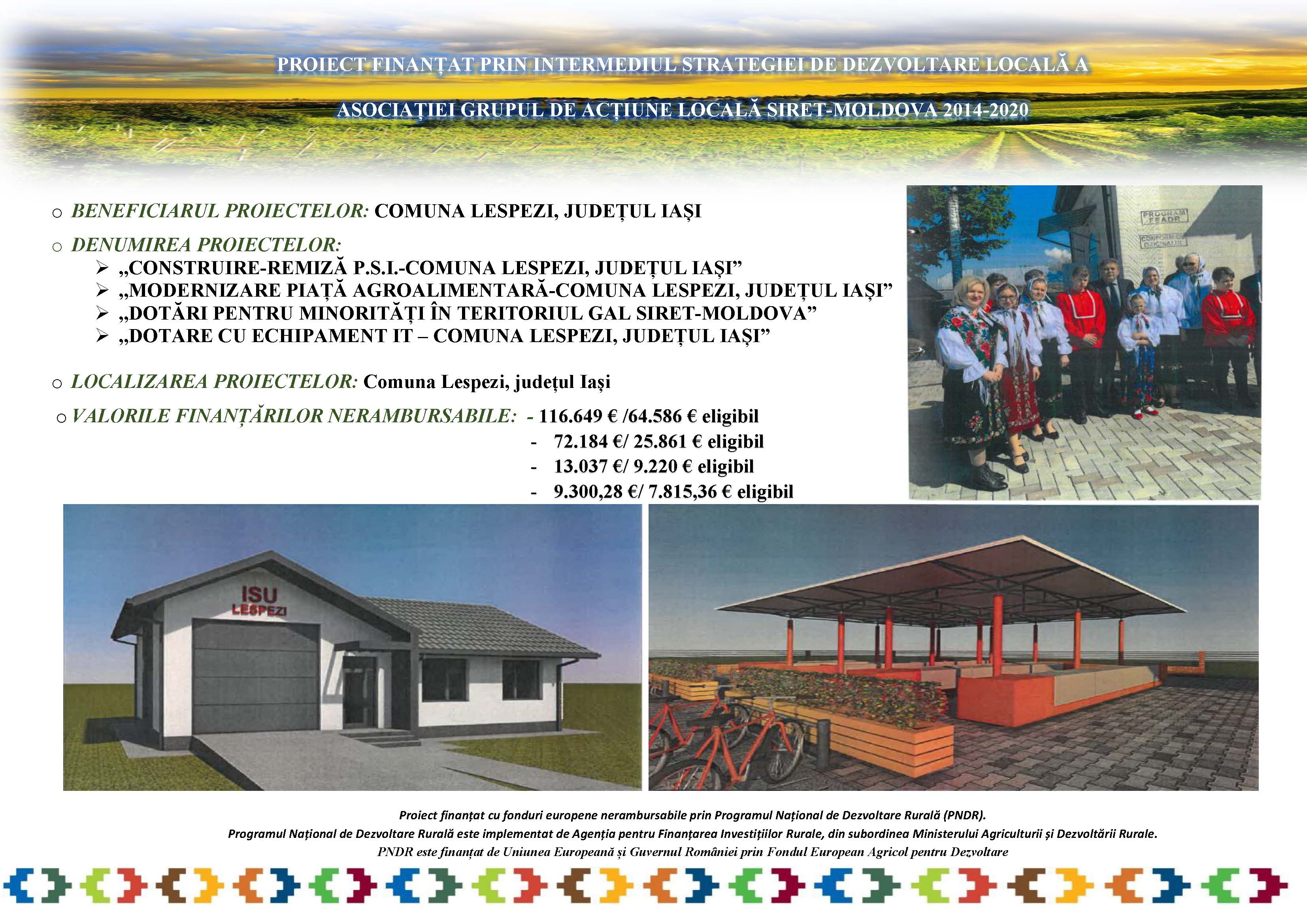 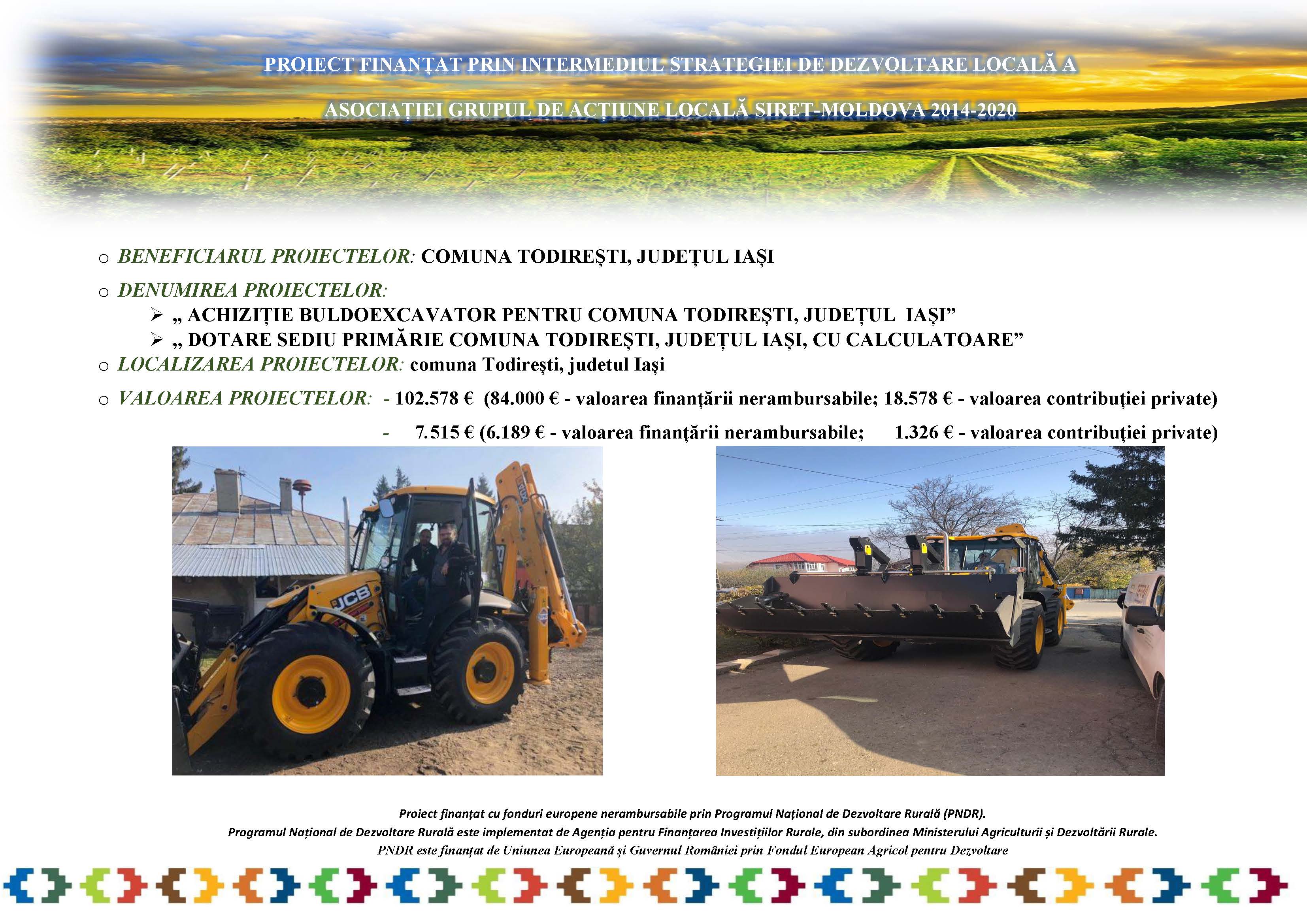 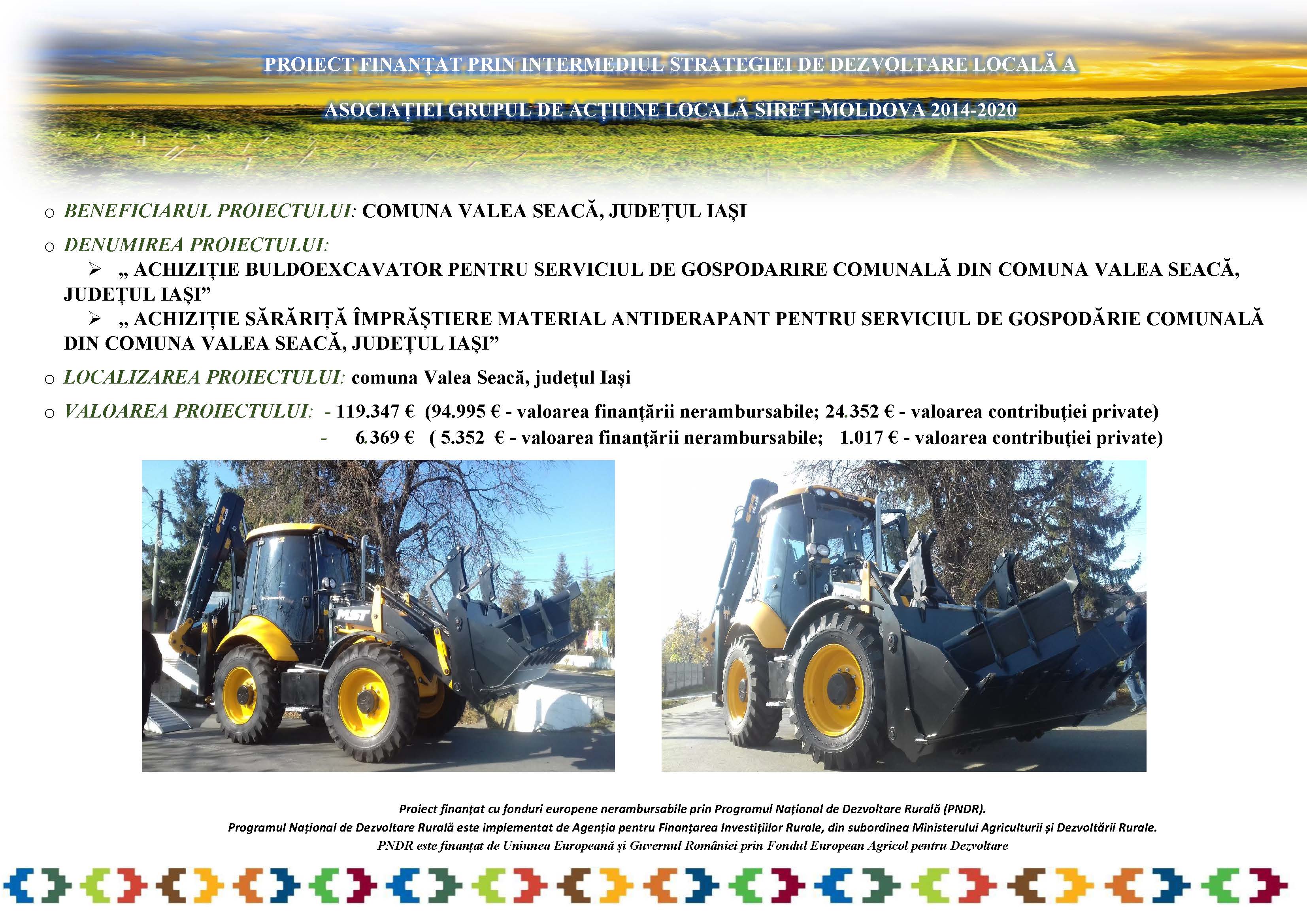 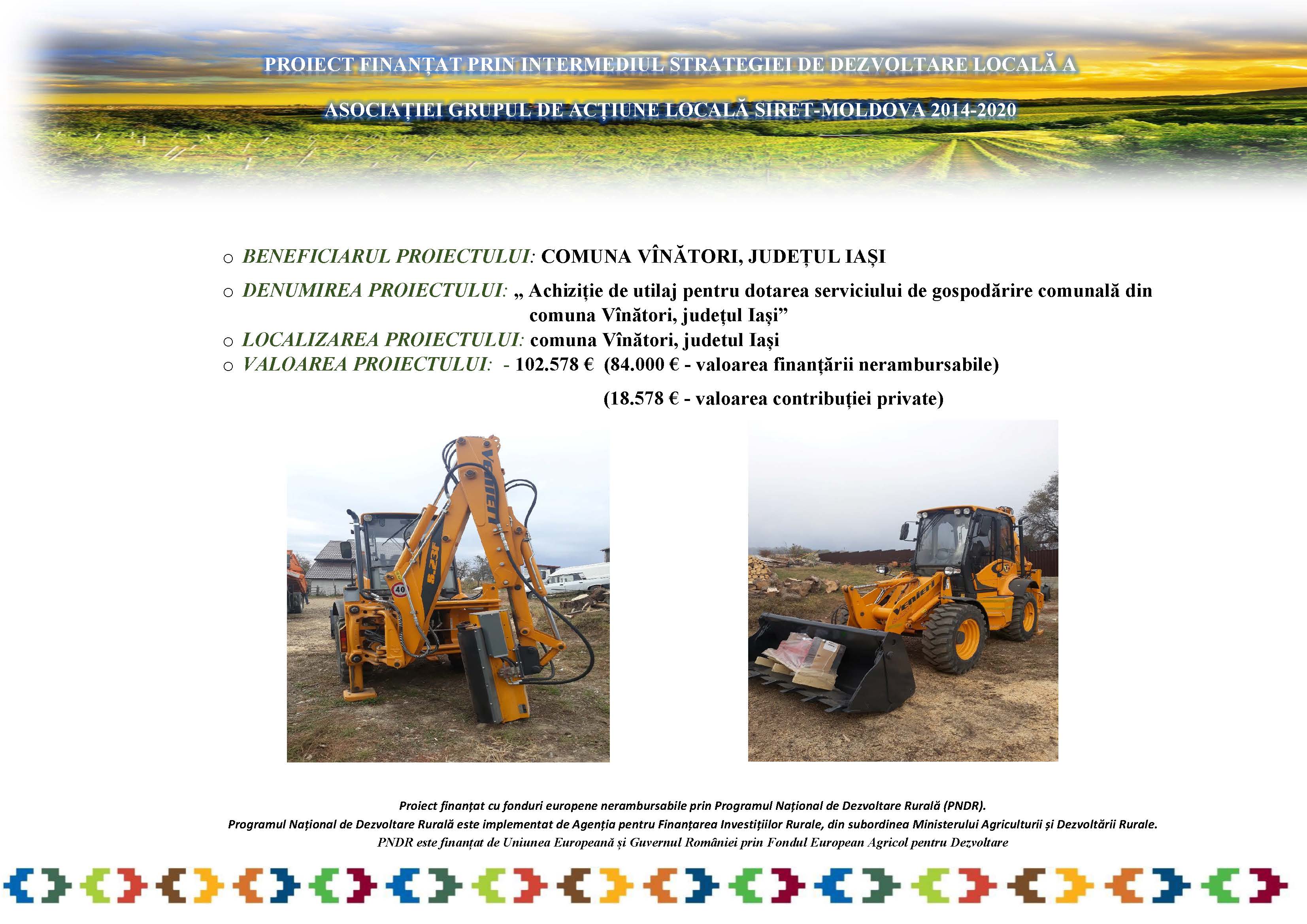 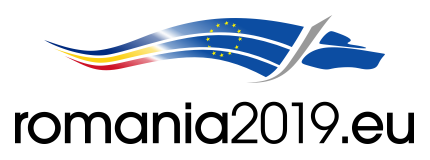 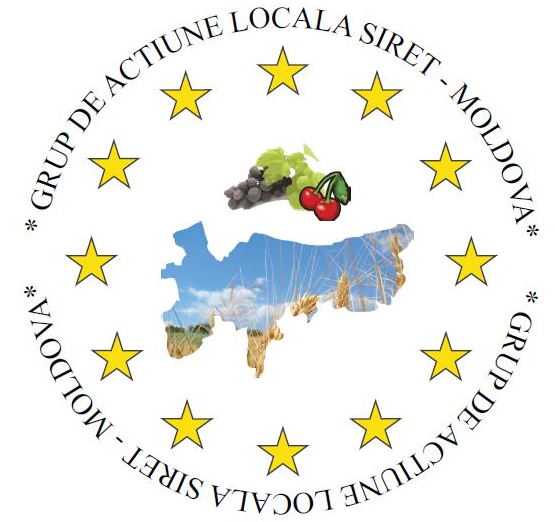 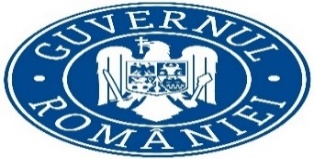 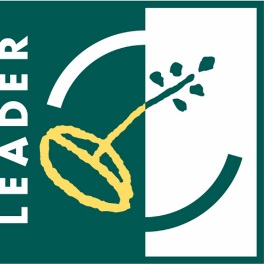 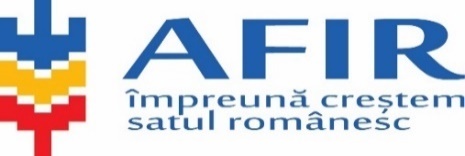 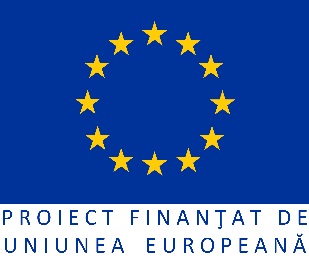 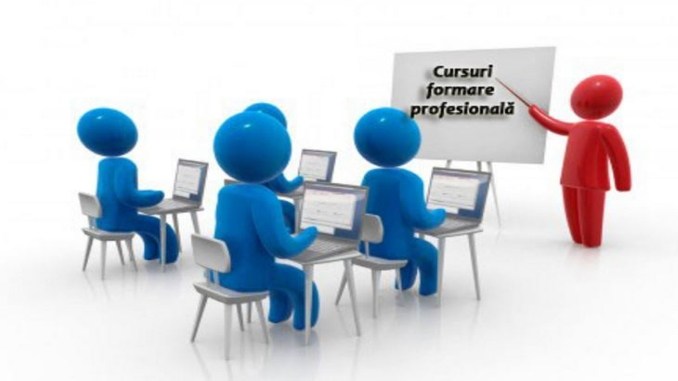 M01- Formare profesională și informare
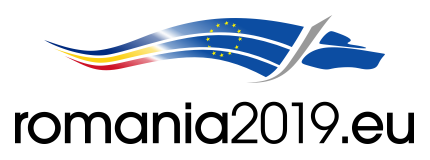 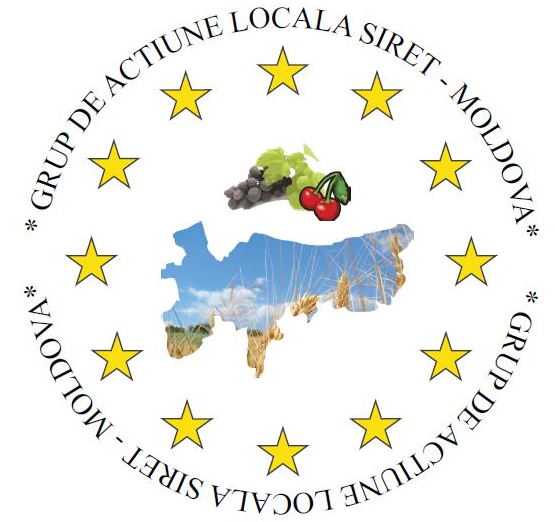 M02 Investiții pentru debutanți-fermieri
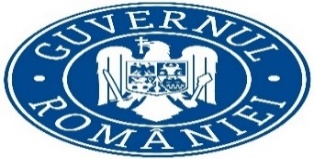 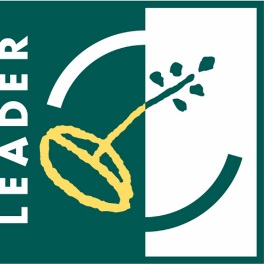 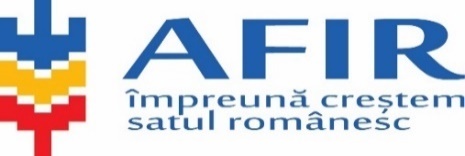 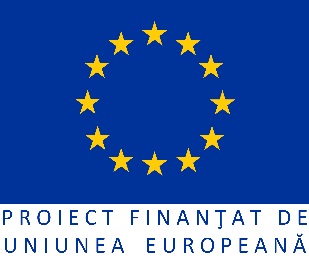 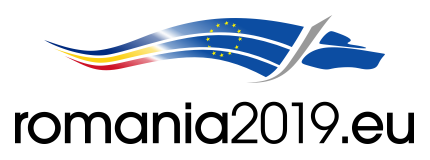 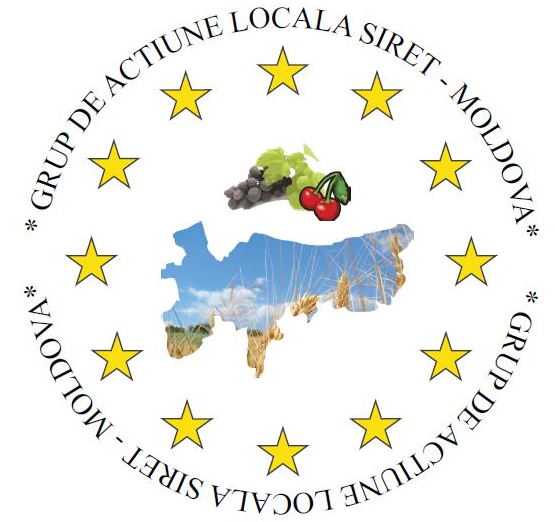 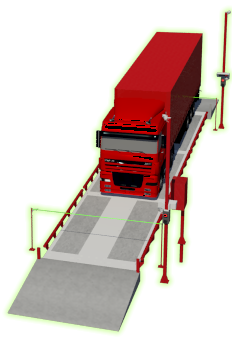 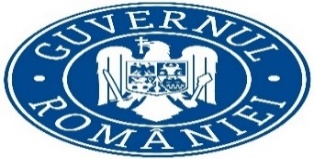 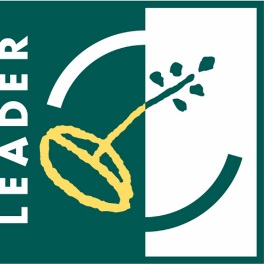 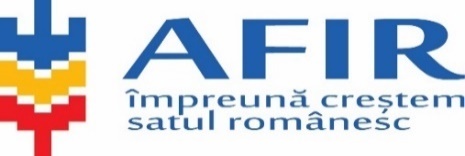 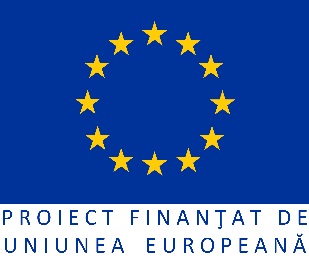 M03 Investiții pentru exploatații agricole
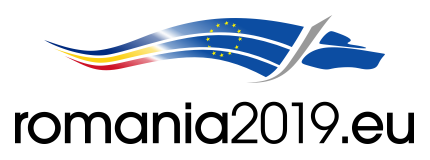 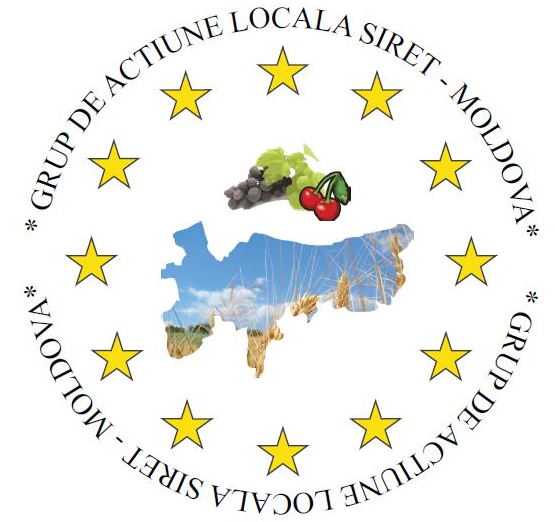 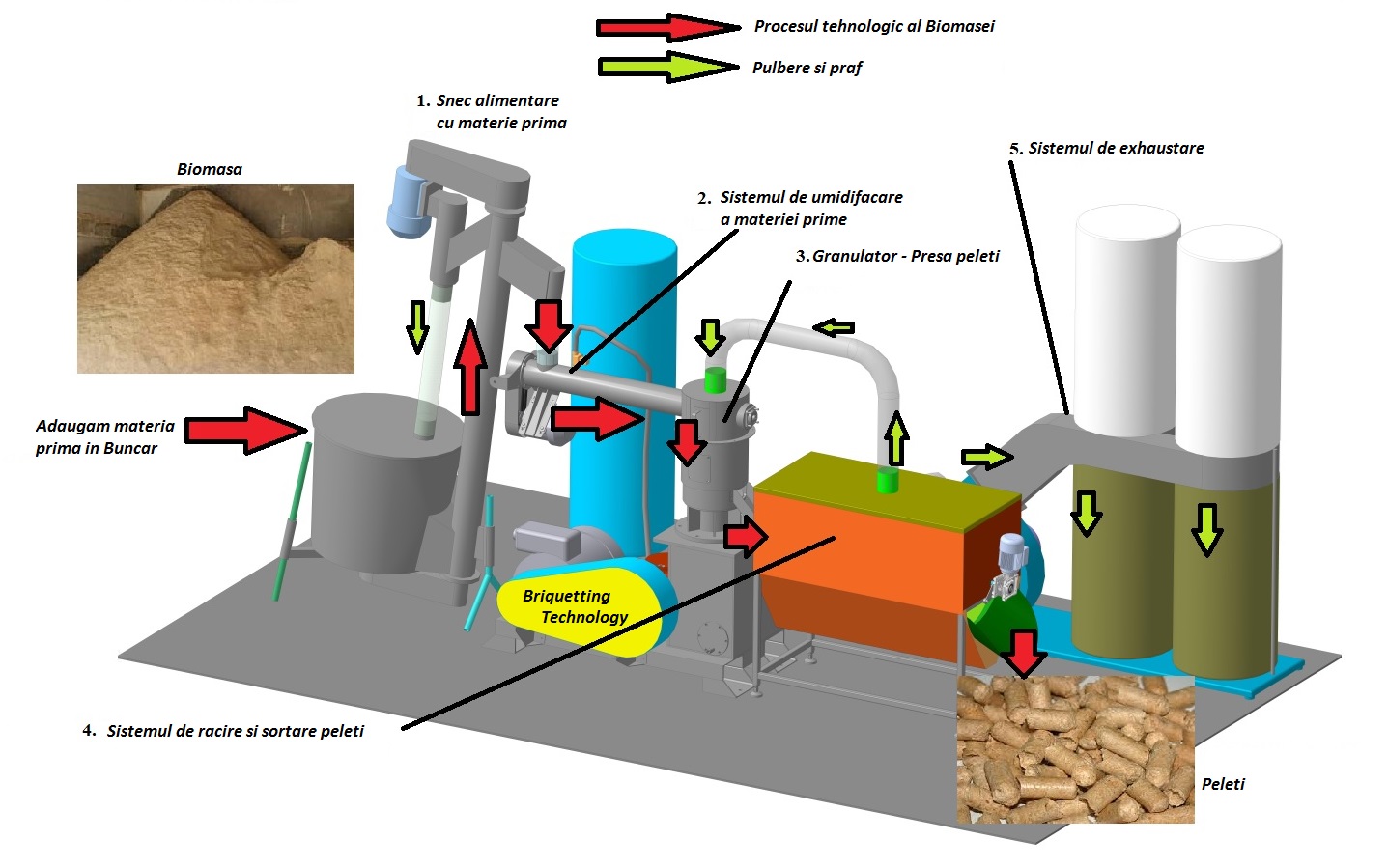 M04 Sprijin pentru debutanți in 
                                   activități non-agricole noi
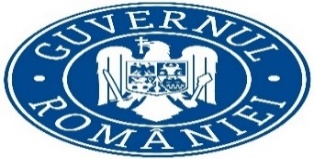 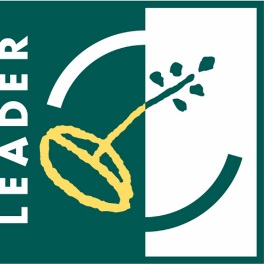 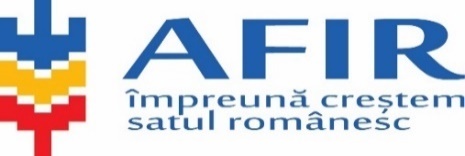 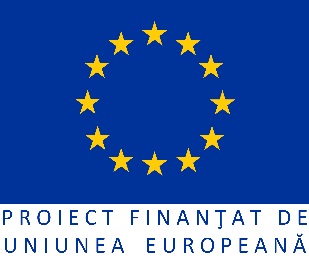 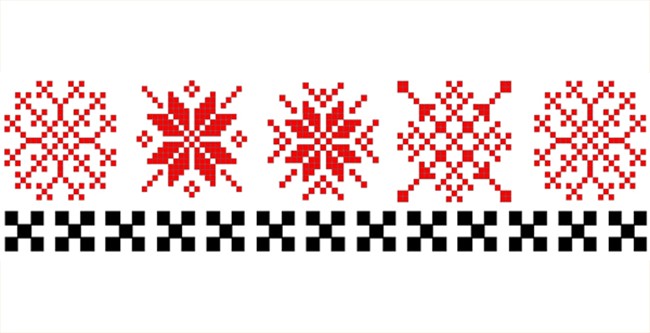 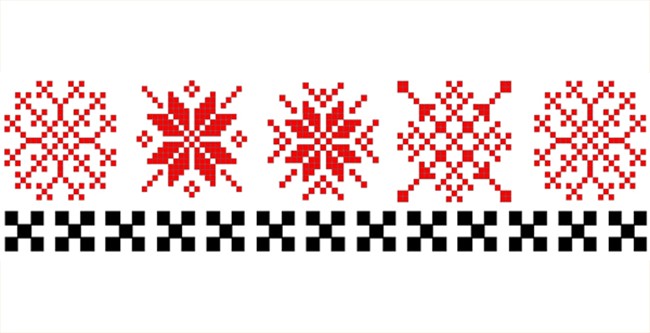 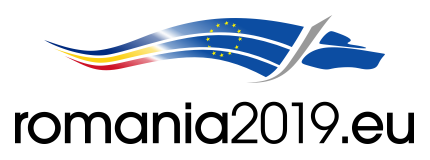 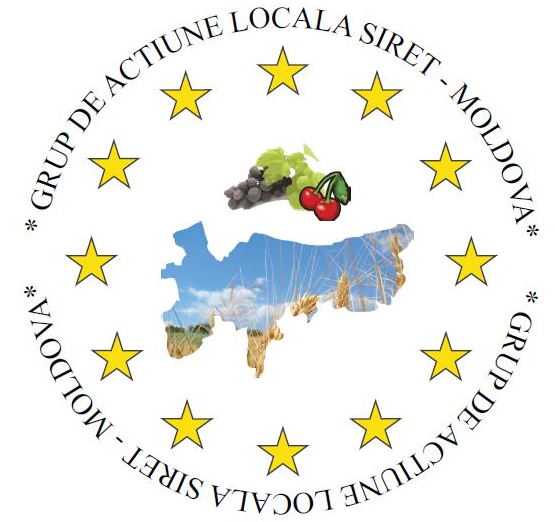 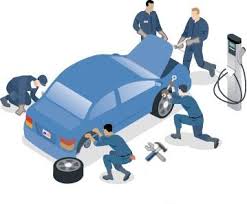 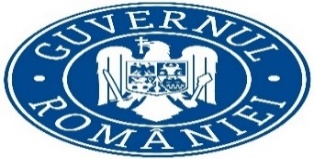 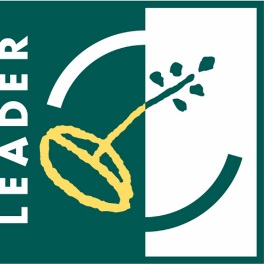 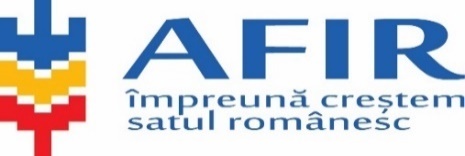 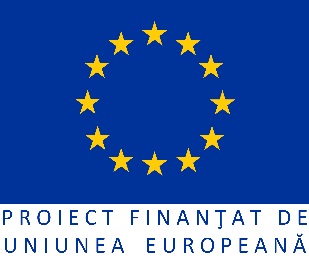 M05 Diversificarea activităților non-agricole în mediu rural
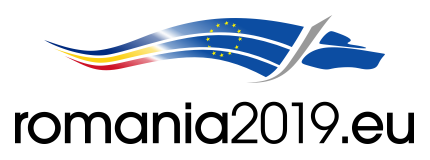 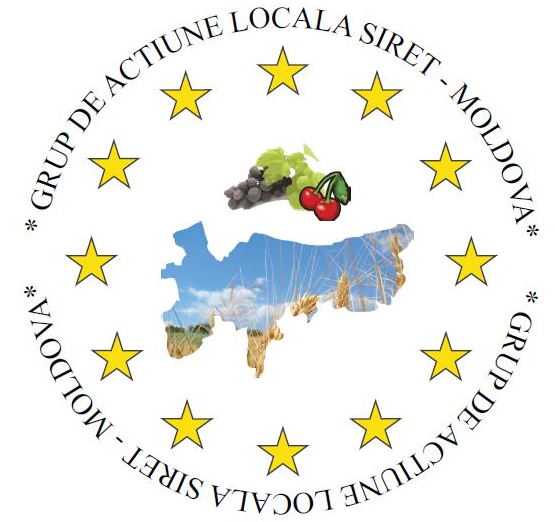 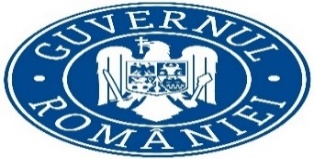 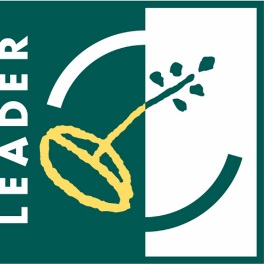 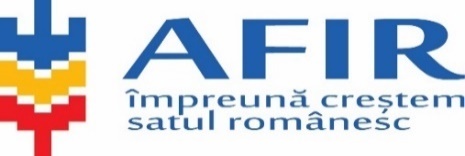 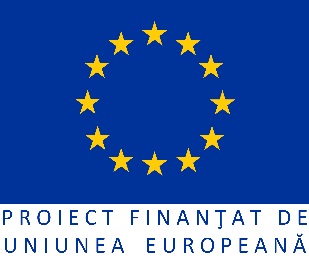 Membri și colaboratori
Președintele GAL SIRET-MOLDOVA- Ciuciudău Gheorghiță
Membrii Comisiei de Validare a Rapoartelor de selecție:
 Vasiliu Sorin
 Mălăuți Constantin;
Galben Diana-Loredana;
Secrieru Aida;
Buta Laura;
Steclariu Mihai;
Tătărușanu Ioan.

Colaboratori externi:
S.C. EUROCONSULTING S.R.L.- Moșneagu Mircea-Dan;
Prof. univ. dr. Ionescu Ion;
Prof. Tihan Eustinia;
Hoha – Camera agricola
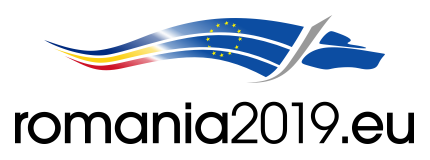 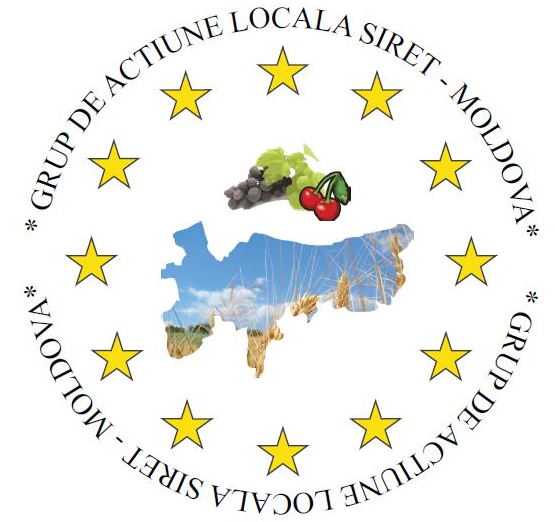 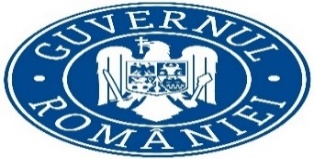 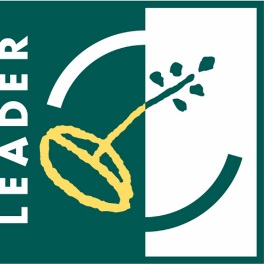 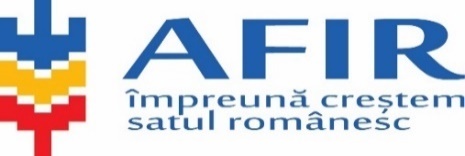 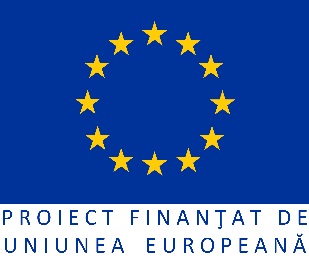 Membri și colaboratori
Todirașcu Alexandru
Beșleagă Paul
Lungu Gheorghiță
Asociația de Dezvoltare Rurală Ceplenița
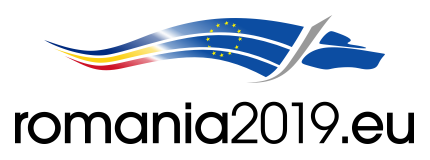 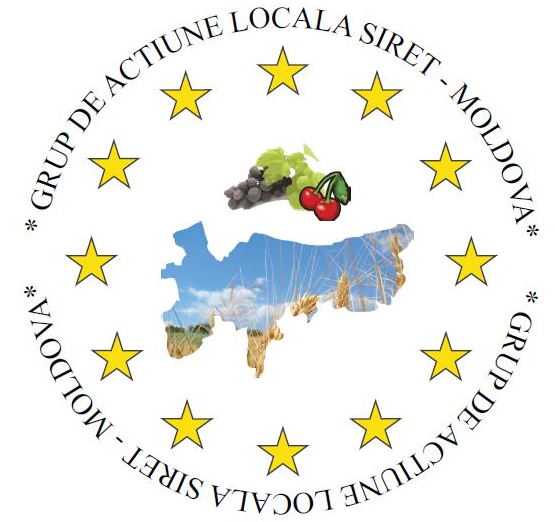 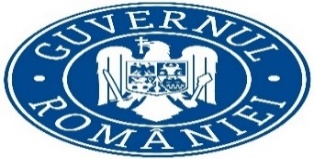 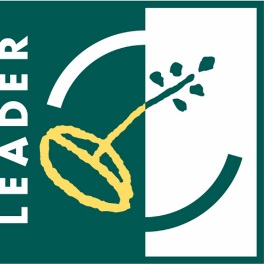 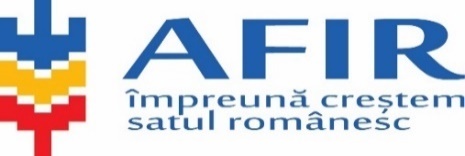 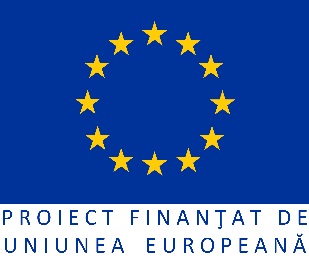 Angajați
Ioanei Carmen;
Șoigan Alexandra-Diana;
Andrei Mihai;
Irimia Alexandru-Gabriel;
Lazăr Andreia-Delia;
Lupu Andreia;
Marcu Ramona;
Barău Gheorghe
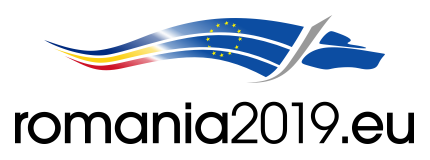 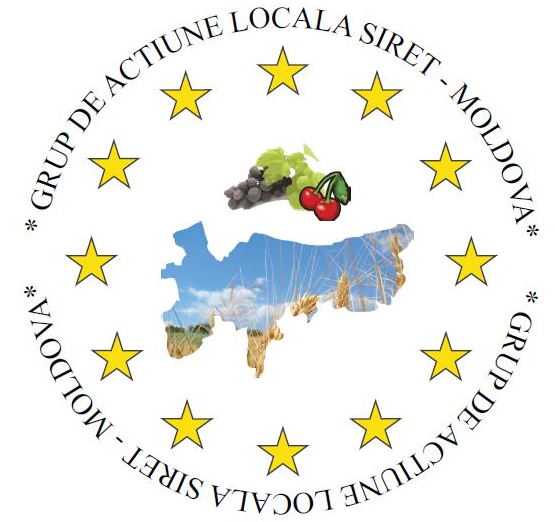 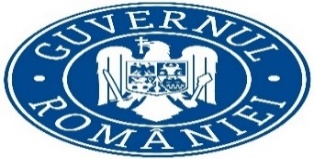 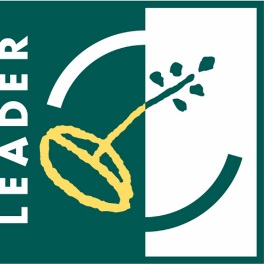 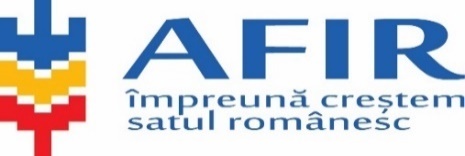 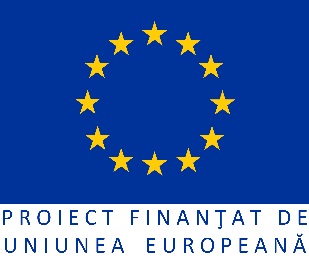 Voluntari
Aștefănesei Alexandra- Iuliana
Aștefănesei Daniel-Marian
Călin Andreea-Denisa
Prof. univ. Ilie Liliana
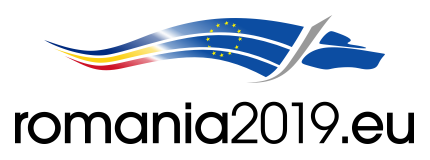 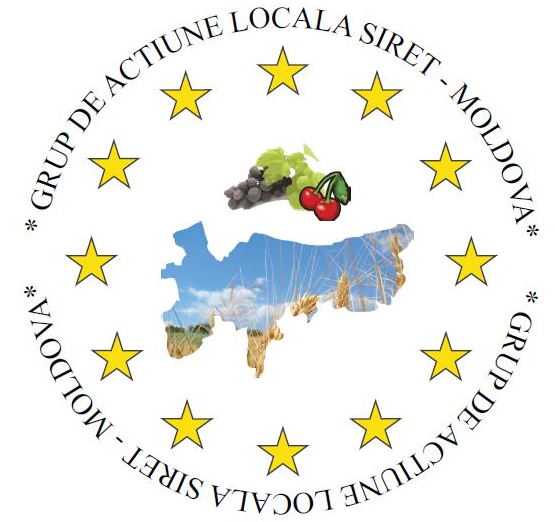 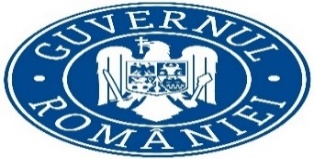 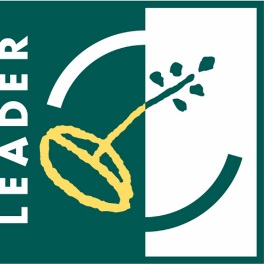 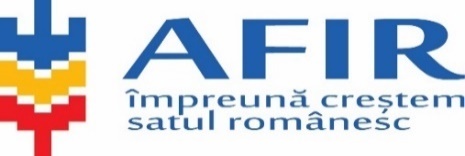 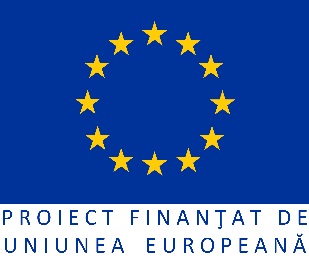 Planuri de viitor
Centre de tineret
Sm 19.3-  Pregătirea și punerea în aplicare a activităților de cooperare;
Magazinul GAL-urilor din jud. Iași. 
SDL 2021-2027
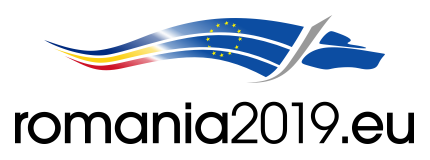 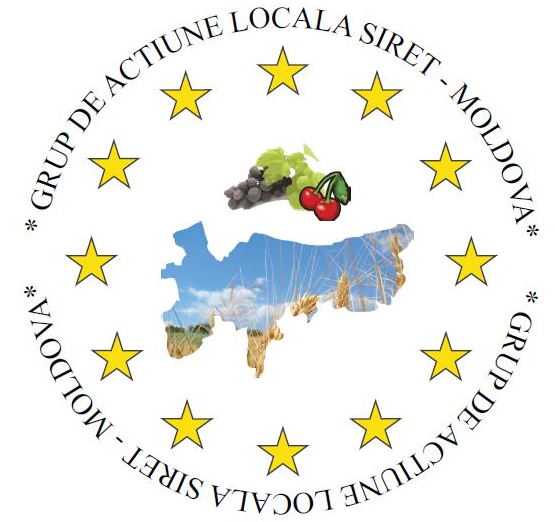 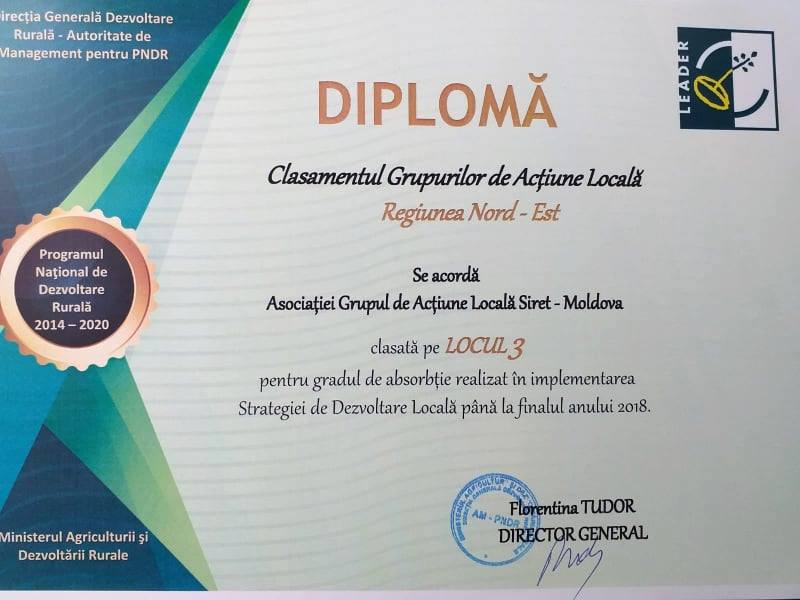 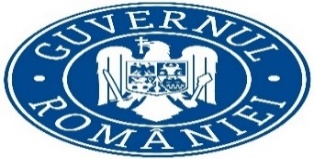 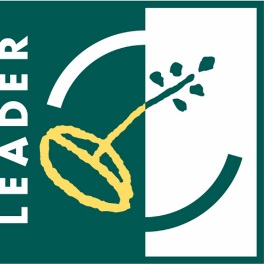 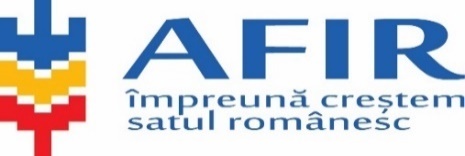 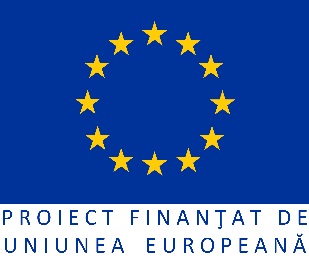